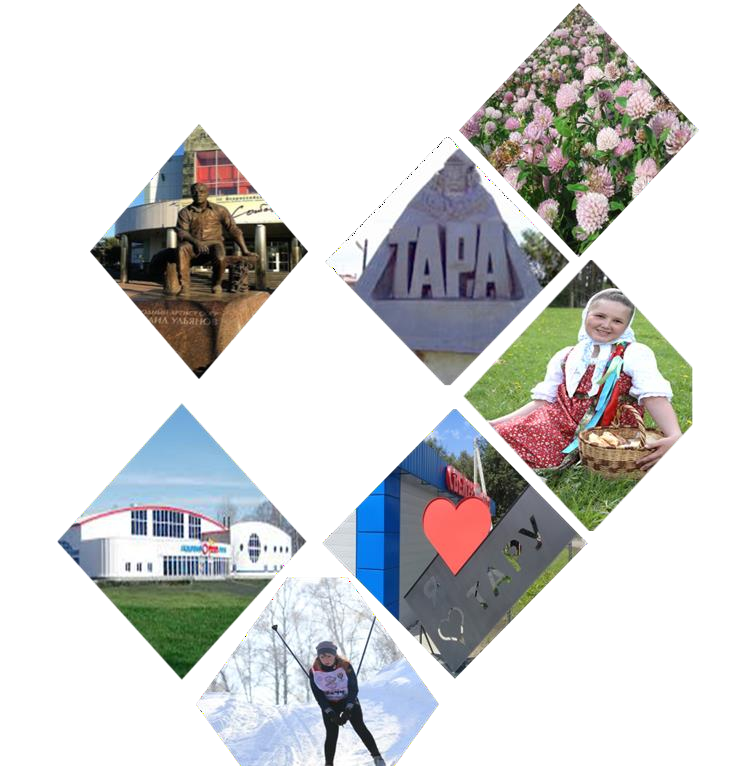 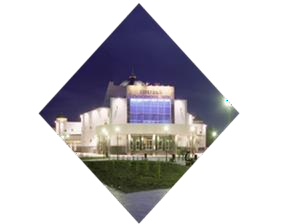 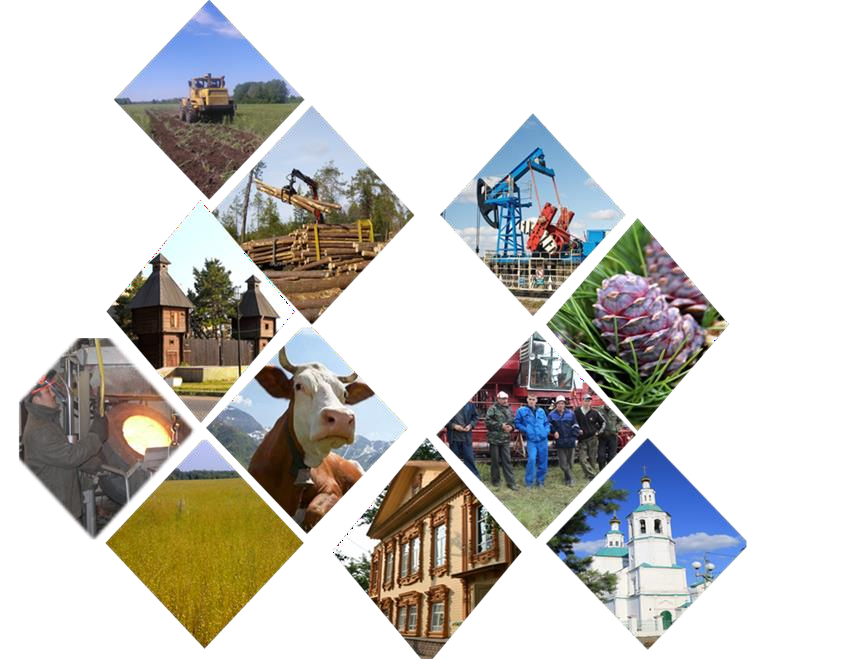 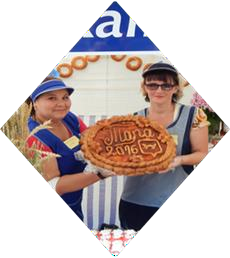 ТАРСКИЙ МУНИЦИПАЛЬНЫЙ РАЙОН

Инвестиционный профиль
Послание Главы инвесторам
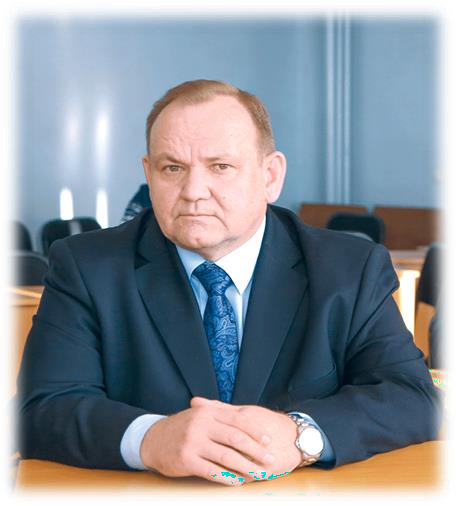 Уважаемые друзья и партнеры!
Рад  приветствовать  Вас  на  страницах  инвестиционного  профиля  Тарского муниципального  района  Омской  области.  Тарский  район  приглашает  Вас  к взаимовыгодному сотрудничеству, направленному на организацию эффективного производства товаров и услуг, развитие социальной сферы района.
Тарский район является центром Северной экономической зоны Омской области, одним из перспективных районов области по вовлечению в хозяйственный оборот полезных ископаемых. Основными природными ресурсами района являются: нефть, торф, титан и цирконий, сапропели, пески стекольные и строительные, лес.
Наличие  путей  сообщения  (водный,  автотранспортный),  наличие земельных  участков,  обеспеченных  инженерной  инфраструктурой  и ресурсами позволяют организовывать и успешно развивать бизнес в сферах экономики.
свободных трудовыми различных
Основные принципы нашей инвестиционной политики заключаются в создании оптимальных  условий  для  успешного  ведения  бизнеса,  оказании  поддержки перспективным инвестиционным проектам, снижении административной нагрузки на хозяйствующие  субъекты,  безусловном  исполнении  своих  обязательств  перед нашими партнерами, что станет залогом Вашего успеха.
С уважением, Глава Тарского муниципального района Лысаков Евгений Николаевич
Общие сведения о районе
39,8
тыс. человек
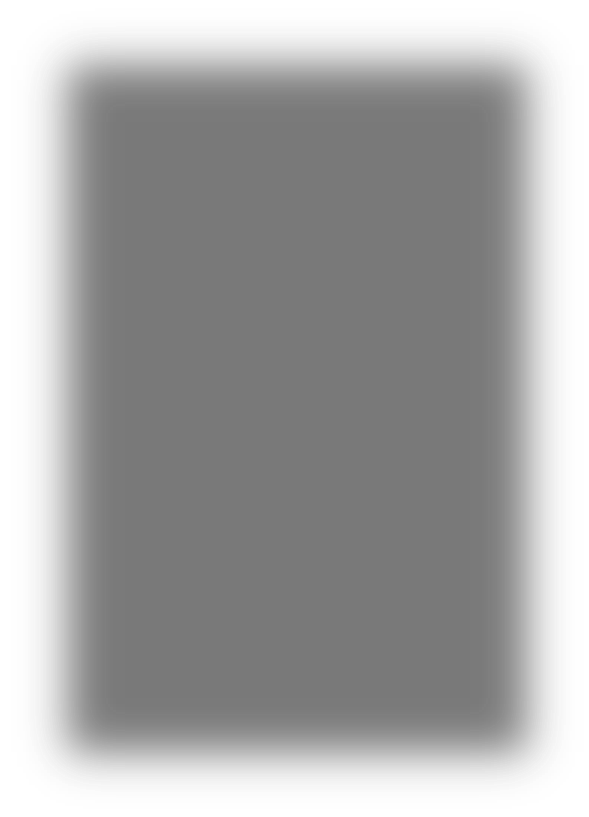 Структура земель
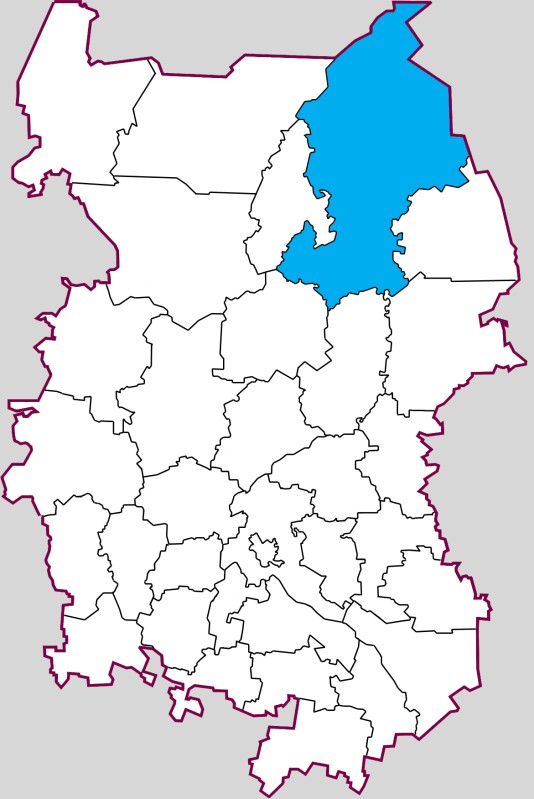 1%
3%
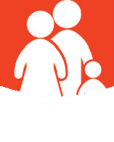 С/х угодья
32%
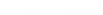 Население
Леса
1 5 , 7
тыс. кв. км
Водные объекты
Другие земли
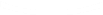 64%
Площадь
территории
с/х назначения
промышленности
5-6
Рублей / кВт*ч
300
км
777,6
км
5
дней
15	1600
Удаленность от границы
города Омска
Транспортная сеть (протяженность автомобильных
дорог)
Тариф на эл. энергию
Стоимость 1 га земли рублей в год
Средний срок получения разрешения на строительство
Статистические  данные
Численность населения Тарского муниципального района по возрастным группам
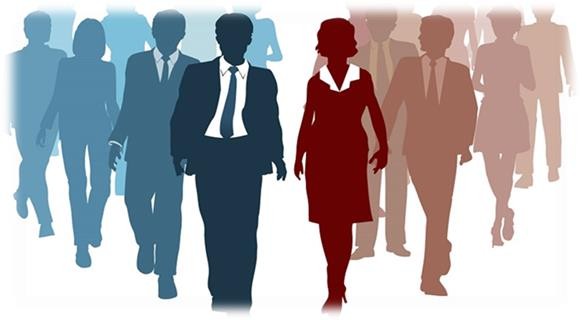 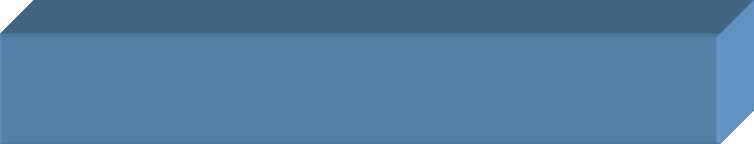 Моложе трудоспособного возраста
7 338 человек
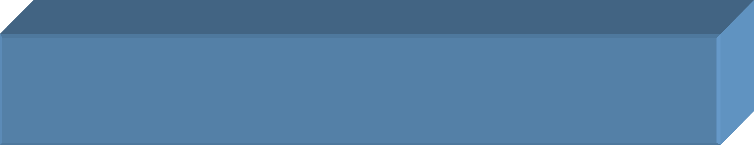 В трудоспособном возрасте
23 476 человек
20 940
18 898
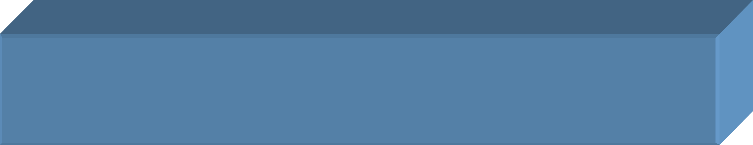 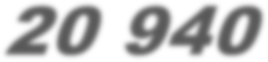 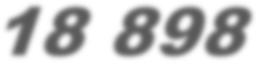 Старше трудоспособного возраста
9 024 человека
Статистические  данные
Действующий бизнес
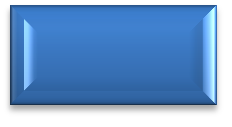 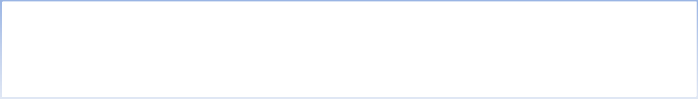 Торговля оптовая и розничная; ремонт автотранспортных средств
51,2 %
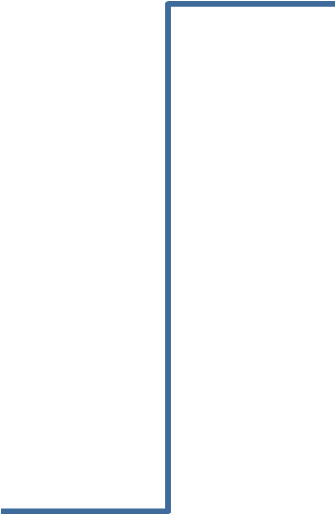 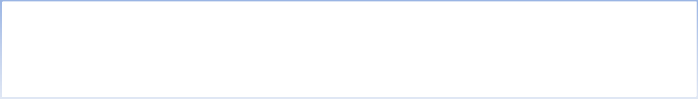 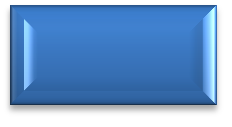 Сельское, лесное хозяйство, охота,
рыболовство
12,9 %
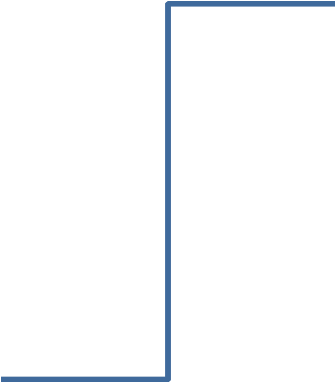 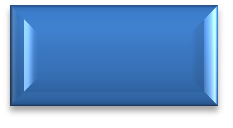 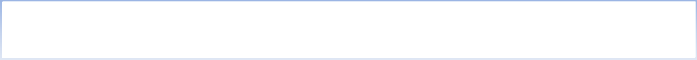 Транспортировка и хранение
11,8 %
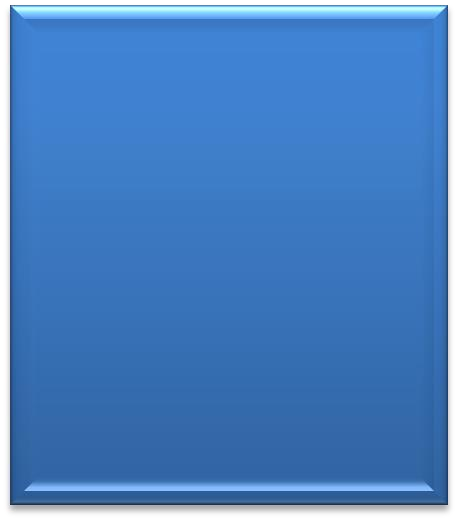 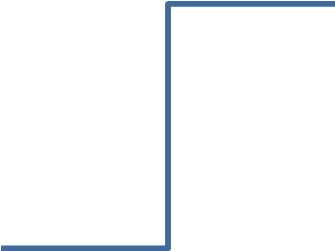 По состоянию на
01.10 .2024 год
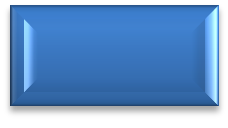 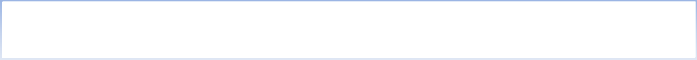 Обрабатывающие производства
9,2 %
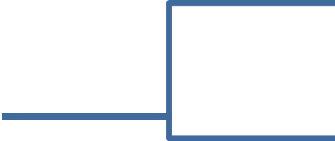 Организаций – 335
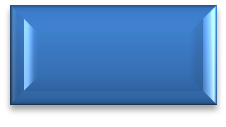 4,2 %
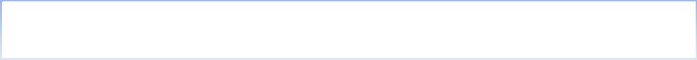 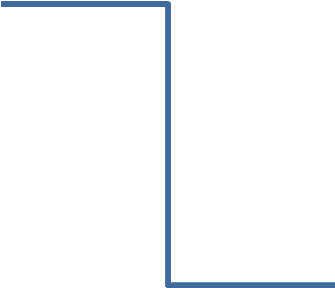 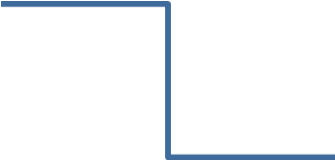 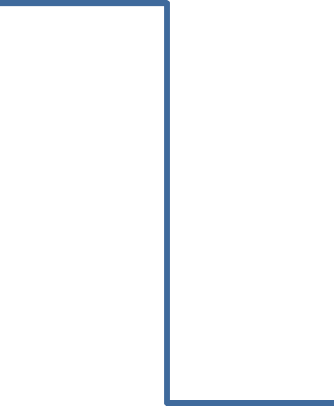 Строительство
Индивидуальных предпринимателей - 570
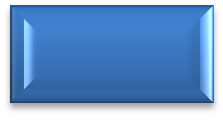 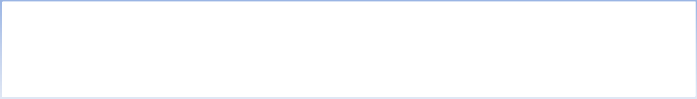 Деятельность гостиниц и предприятий общественного питания
3,3 %
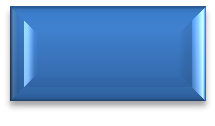 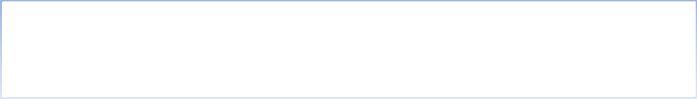 Деятельность профессиональная научная и техническая
2,4 %
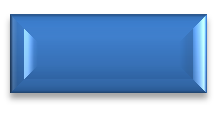 5 %
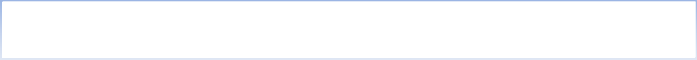 Прочие
Наши преимущества
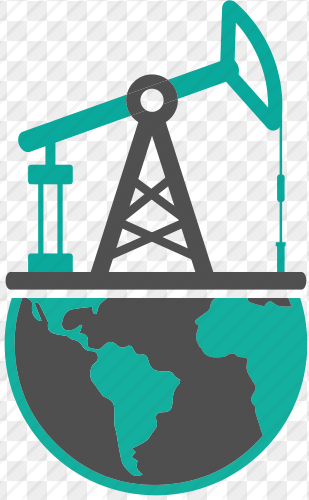 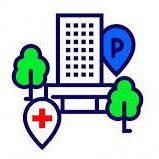 Наличие	богатой природно-сырьевой базы

(нефть, торф, титан и цирконий, сапропели, пески стекольные и строительные, лес)

Наличие свободных
земель с/х назначения
121,6 тыс. га

Логистика
- транспортное сообщение
- речное сообщение (Тарский порт)
- авиационное сообщение
(вертолетная площадка, сан. авиация)
Развитая инфраструктура
социальная
(30  школ,  21  детский  сад,  школа искусств,  театр,  кинотеатр,  ледовая арена, стадион, центральная районная больница,	круглогодичный оздоровительный лагерь)
Наличие профессиональных
учебных заведений
(филиалы ОмГПУ, ОмГАУ; 4 средних профессиональных образовательных учреждения)

Трудовые ресурсы
более 25 тыс. человек экономически активного населения
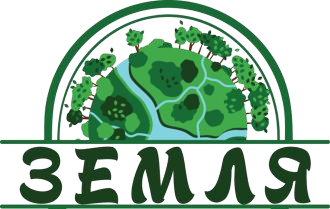 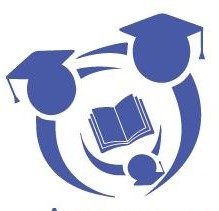 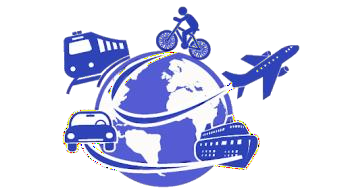 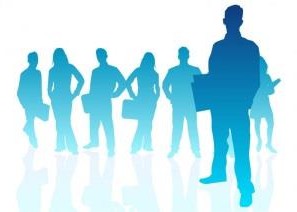 Ключевые отрасли района
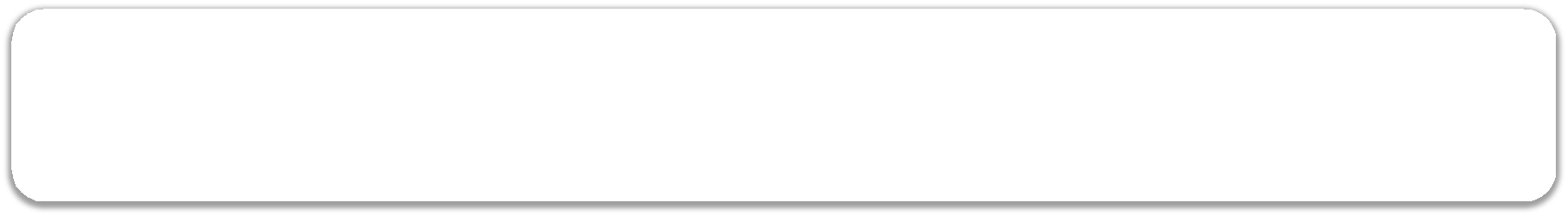 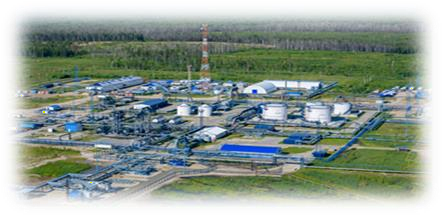 Добывающая промышленность
Добыча нефти на Крапивинском месторождении, ООО «Газпромнефть-Восток»
Добыча песка на Нерпинском месторождении, ООО «Гидротранссервис»
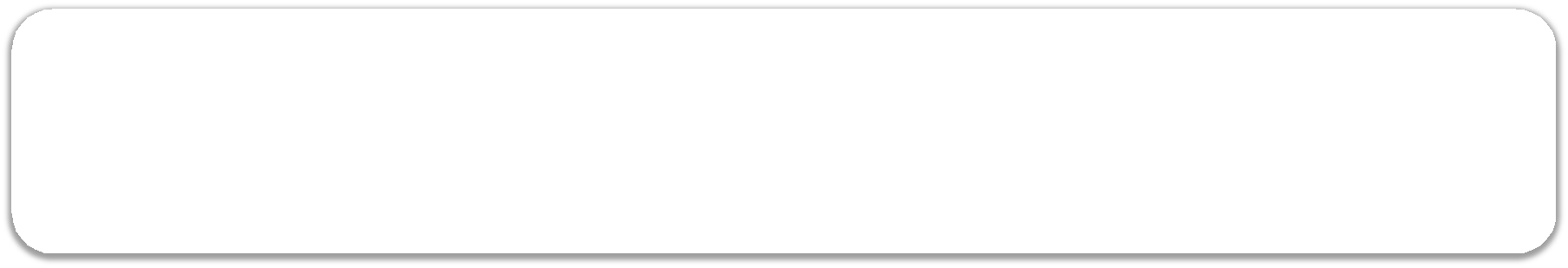 Лесная промышленность
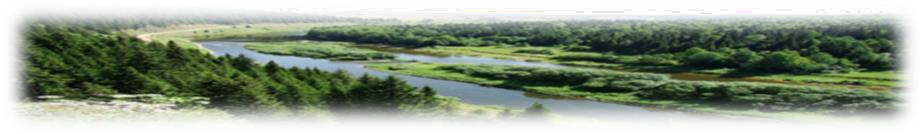 Площадь лесного фонда составляет 1330,3 тыс. га. Лесистость района 67 %.
Общий запас лесных насаждений составляет 176895,7 тыс. куб. м, из них 24 % приходится на долю хвойных насаждений.
Переработкой и заготовкой леса занимаются: 2 лесхоза, ООО «Термополис-пеллет», ООО «Екатеринлес», ИП
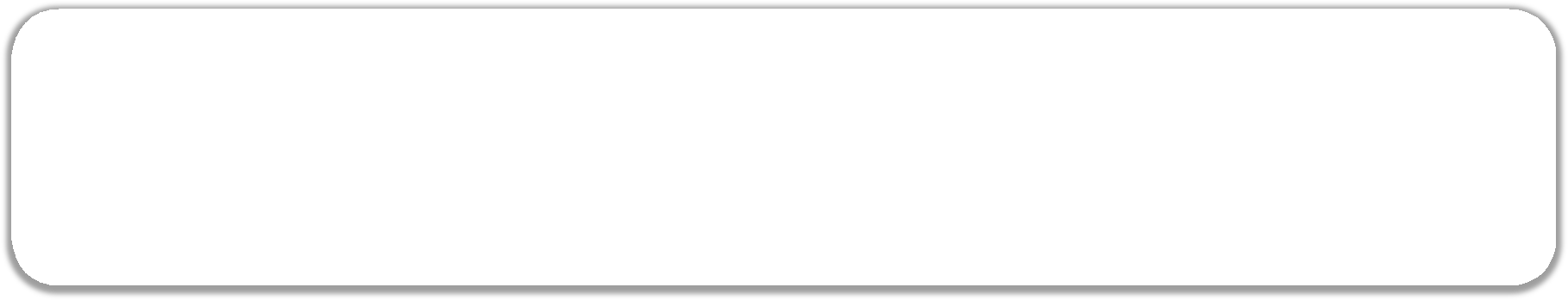 Агропромышленный комплекс Обеспечение продовольственной безопасности
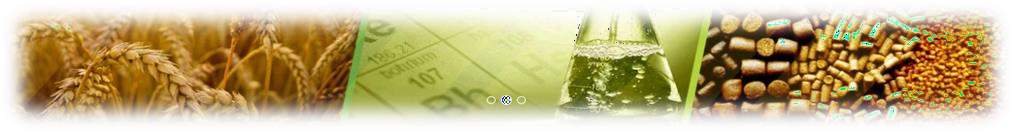 Сельскохозяйственные предприятия – 9 ед.
Крестьянские (фермерские) хозяйства -19 ед.
Личные подсобные хозяйства – 13 148 ед.
1 цех по переработке рыбы
19 пекарен
2 цеха по переработке молока
5 цехов по переработке мяса
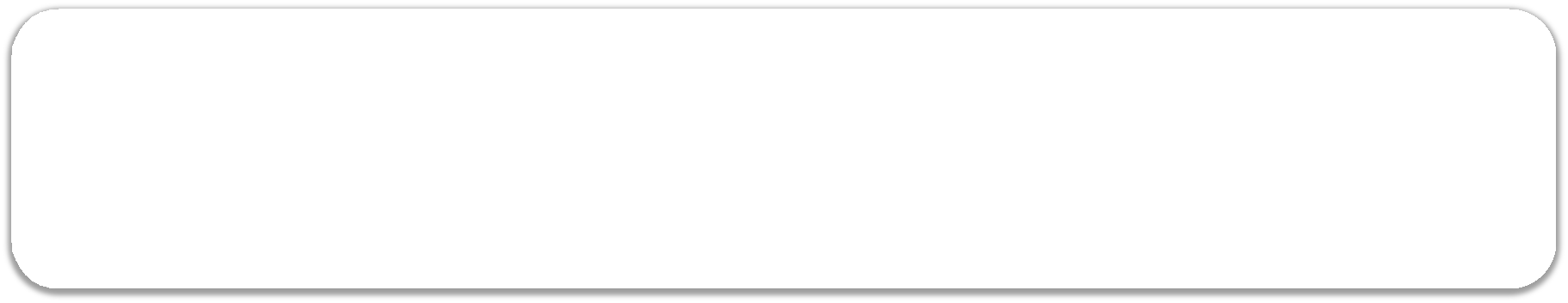 Розничная торговля
Оборот розничной торговли на 1.10.2024 года составил 3480,1 млн. рублей
Объекты розничной торговли – 372 ед.
Сетевые магазины – 44 ед.
Площадь торговых объектов – 91,311 тыс. кв.м
Объекты бытового обслуживания – 63 ед.
Заправочные станции – 5 ед.
Гостиницы – 6 ед.
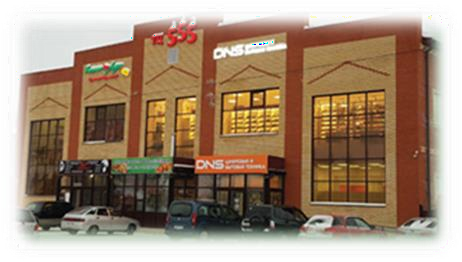 Ключевые организации на территории Тарского района
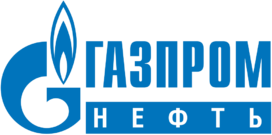 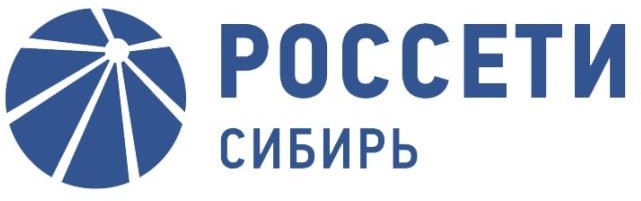 Тарский филиал ПАО «МРСК Сибири»
(передача электрической энергии)
ООО «Газпромнефть-Восток»
(добыча нефти на Крапивинском месторождении )
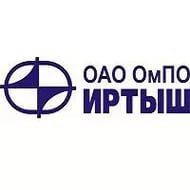 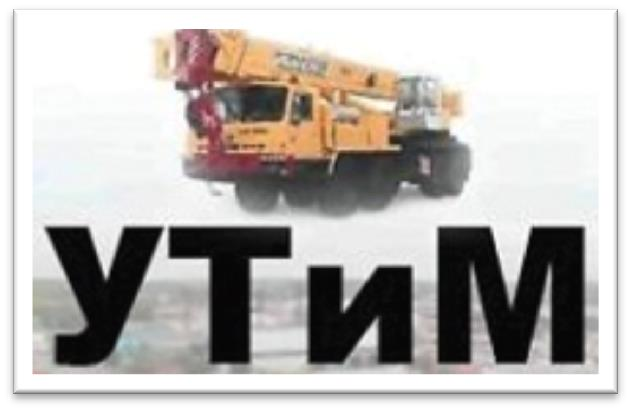 Тарский завод «Кварц» АО «Омский научно-исследовательский институт приборостроения» (производство модульных источников питания)
ООО «Управление транспорта и механизации» (грузоперевозки)
8
Ключевые организации на территории Тарского района
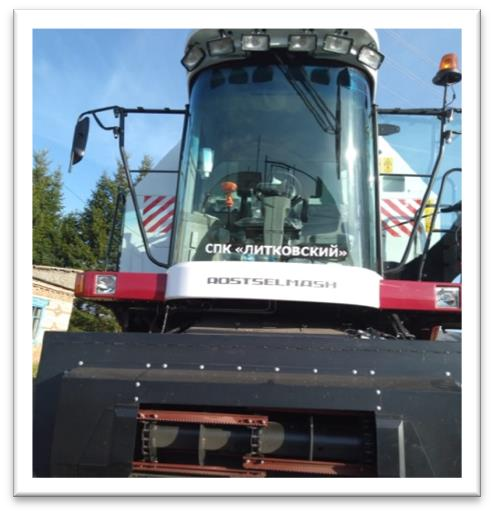 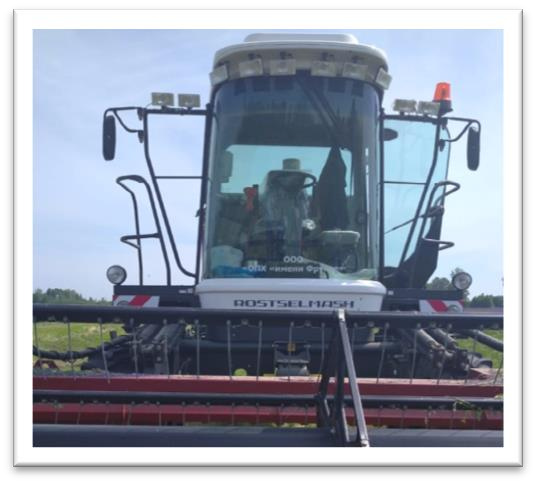 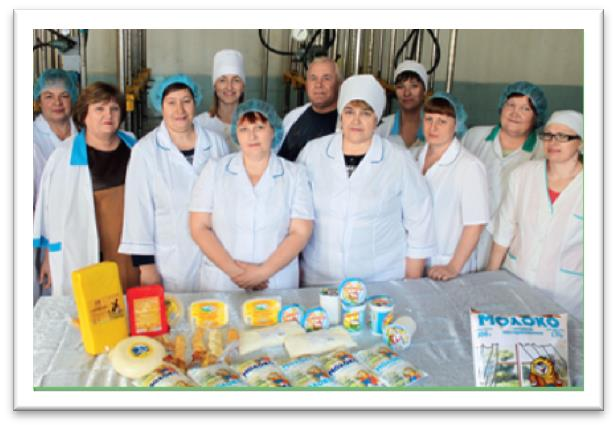 Фото или логотип
Фото или логотип
ООО «ОПХ им. Фрунзе»
(производство молока и мяса)
СПК «Литковский»
(производство молока и мяса)
ИП Лобышев Н.П. (молочный цех)
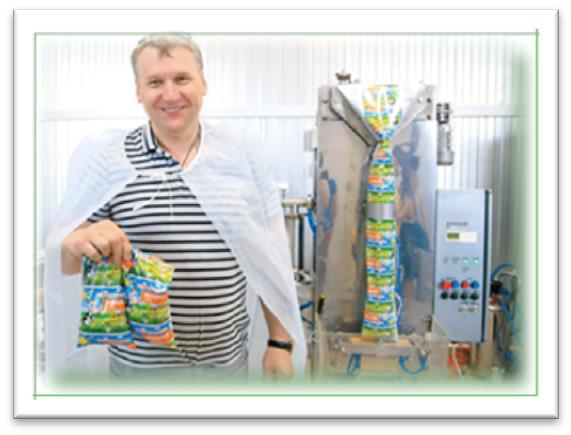 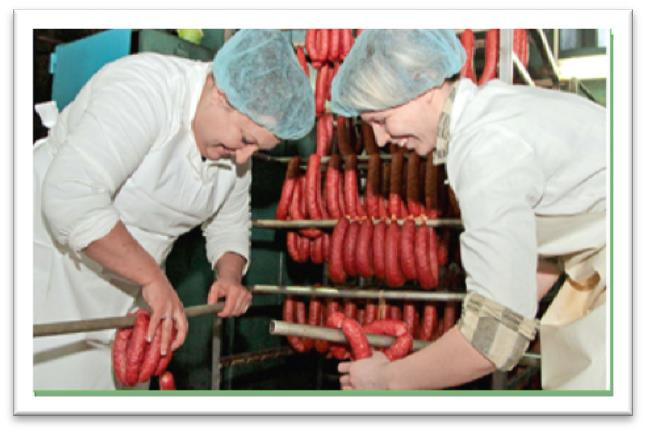 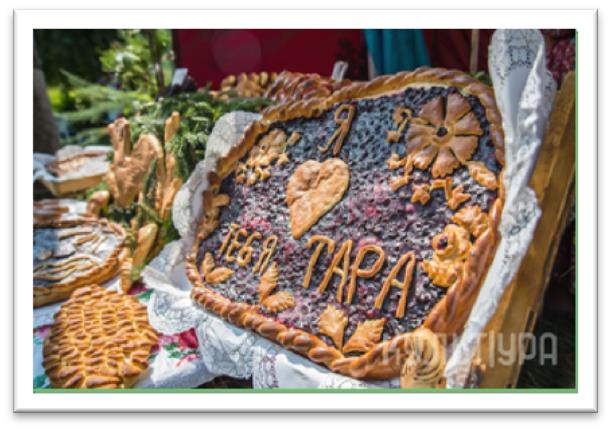 ИП Моторин О.Н.
(цех по переработке мяса цех по производству пива)
ООО «Коопторг»
(рыбокоптильный цех, пекарня)
ИП Журавлева Т.А. (молочный цех)
ИП Журавлев В.Ф. (мясной цех)
9
Ключевые организации на территории Тарского района
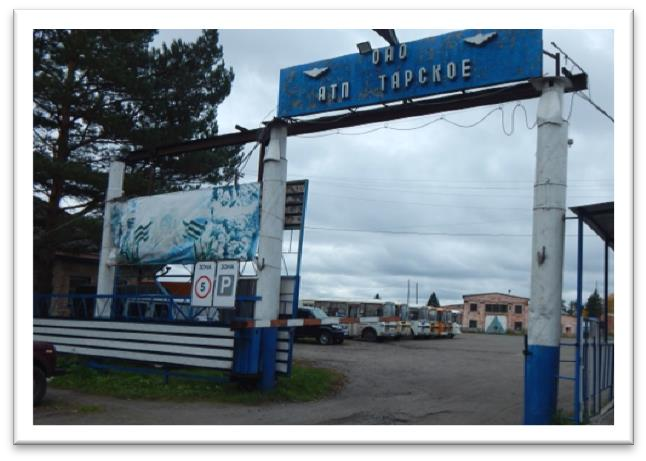 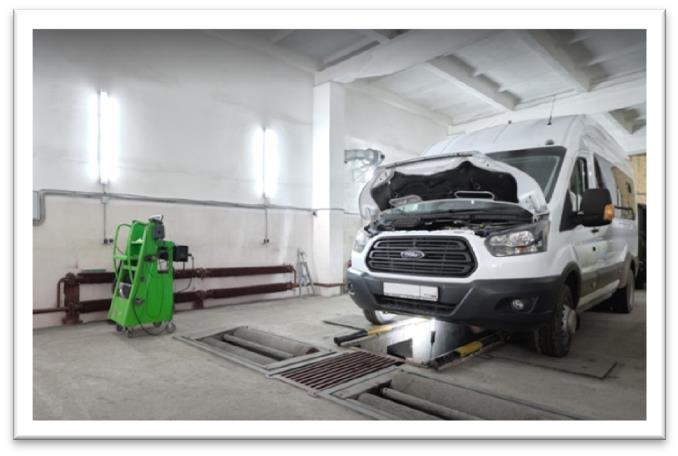 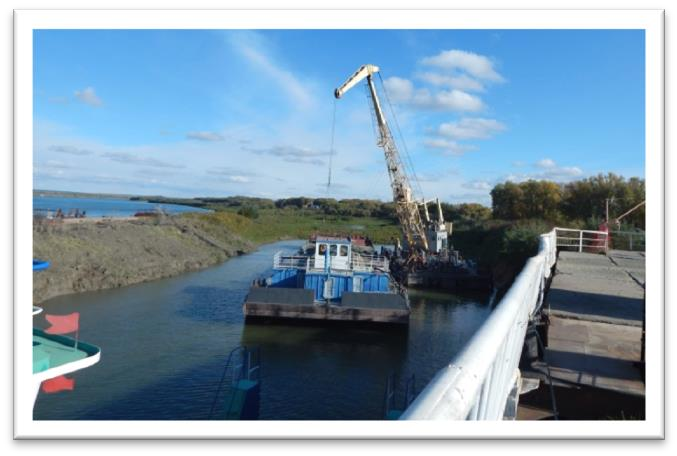 Фото или логотип
Фото или логотип
ИП «Кнапп С.В.
(осуществление пассажирских перевозок,
автомастерская, автомойка)
ООО «Гидротранссервис» – Тарский порт (производство тяжелого бетона, поставка строительных материалов, добыча песка)
ОАО «Тарское АТП»
(осуществление пассажирских перевозок)
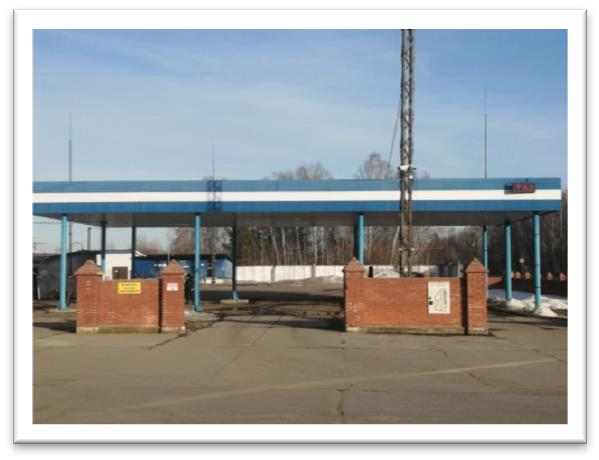 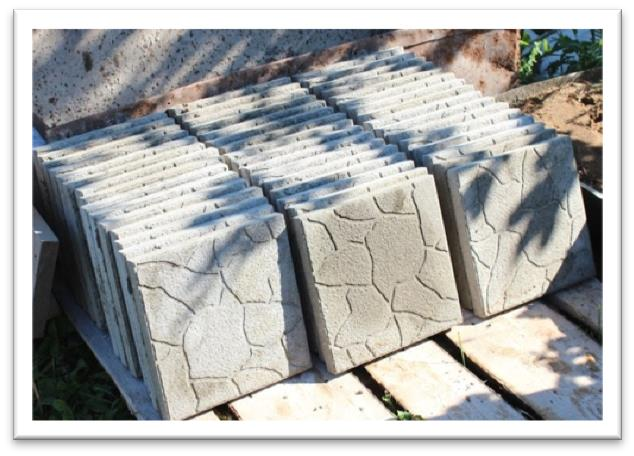 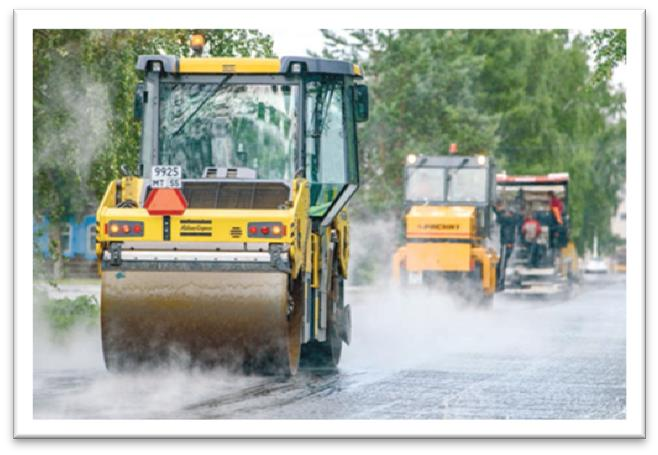 ИП Скиллер В.А.
(поставка сжиженного баллонного газа населению, газовая АЗС, услуги общественного питания)
АО «Дорожное ремонтно- строительное управление №5" (ремонт автомобильных дорог)
ИП Максимов Н.П.
(изготовление тротуарной плитки, пеноблоков, кованых изделий)
10
Реализованные инвестиционные проекты
85 млн. руб.
4 млн. руб.
10 млн. руб.
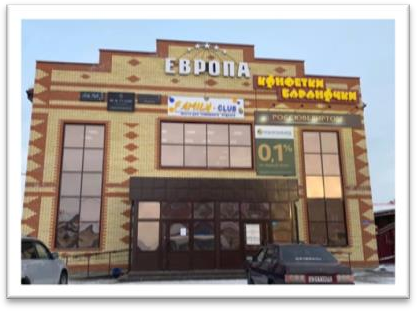 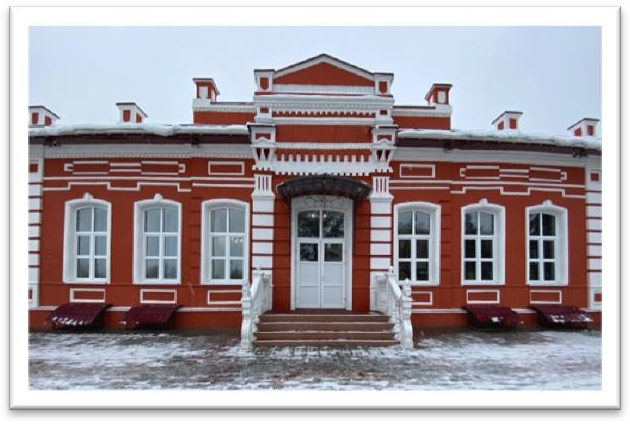 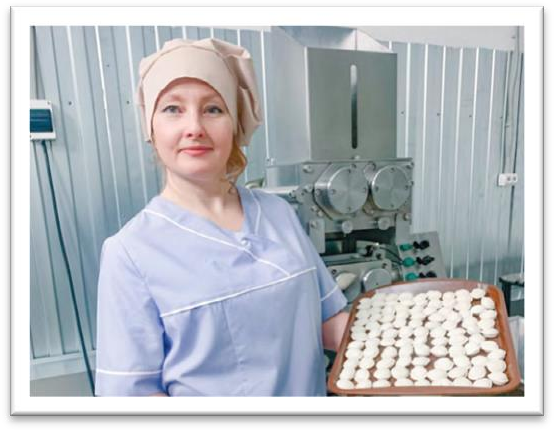 ИП Газарян С.А.
ИП Муткова Ж. В
Строительство торгово-
офисных зданий
Организация цеха по производству быстрозамороженных полуфабрикатов
Строительство и реконструкция
коммерческой недвижимости: в 2022 году введено в эксплуатацию 3 объекта общей площадью 940,2 кв.м.
Реконструкция объекта культурно- исторического наследия. Открытие ресторана «Жемчужина» в
историческом центре города Тара
11
Реализованные инвестиционные проекты
35 млн. руб.
60 млн. руб.
20 млн. руб.
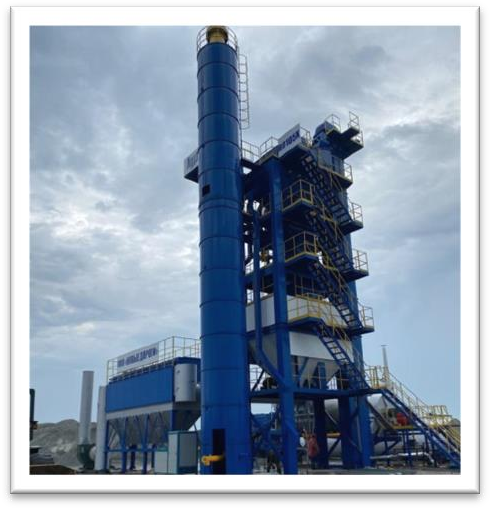 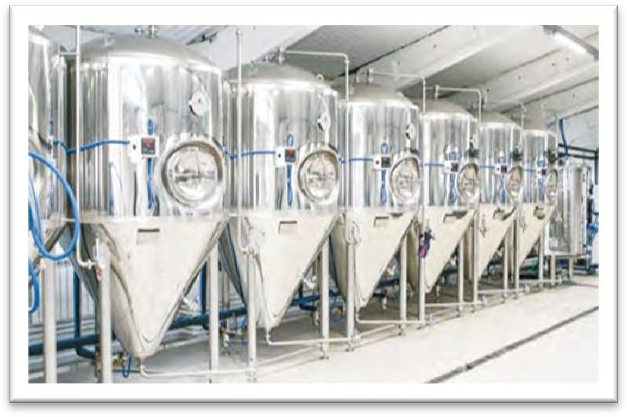 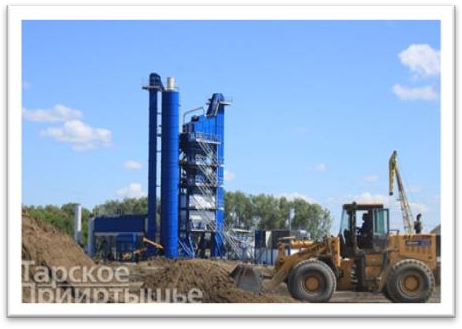 ООО «Новые дороги»
ООО «Арт Ремстрой"
ИП Моторин А.О.
Строительство асфальтобетонной установки мощностью 105 тонн/час
Цех по производству пива мощностью 192 тонны в год
Строительство асфальтобетонной установки
12
Перспективные отрасли инвестирования
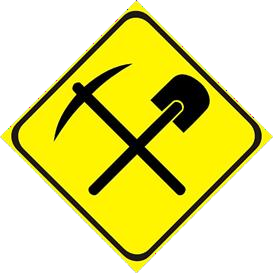 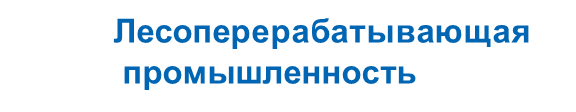 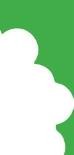 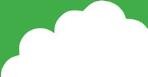 Добыча
полезных ископаемых
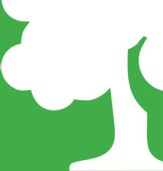 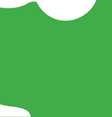 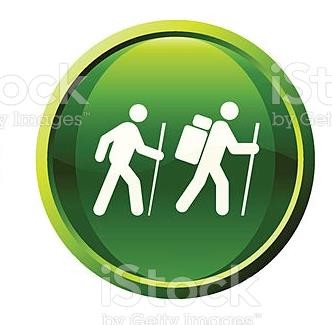 Переработка сельскохозяйственной продукции
Туризм
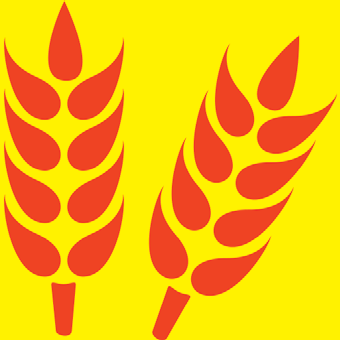 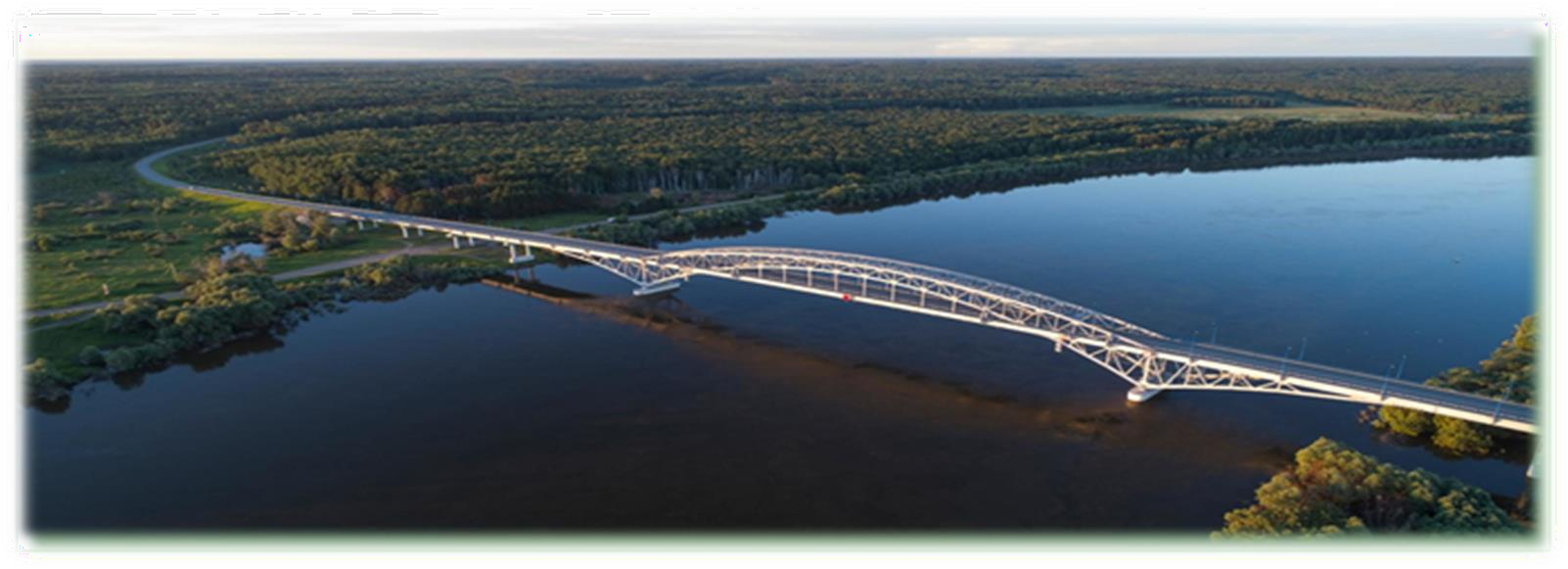 Проекты, требующие финансирования
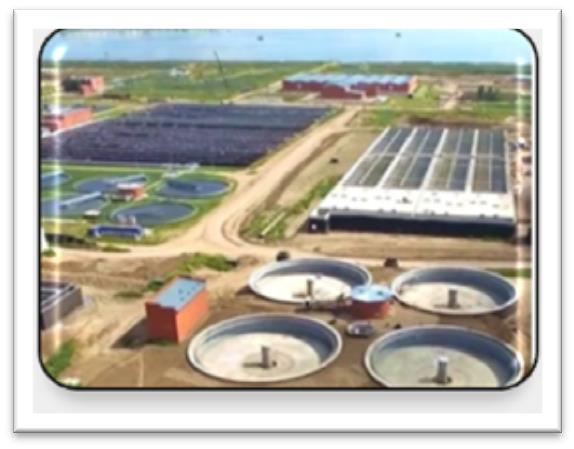 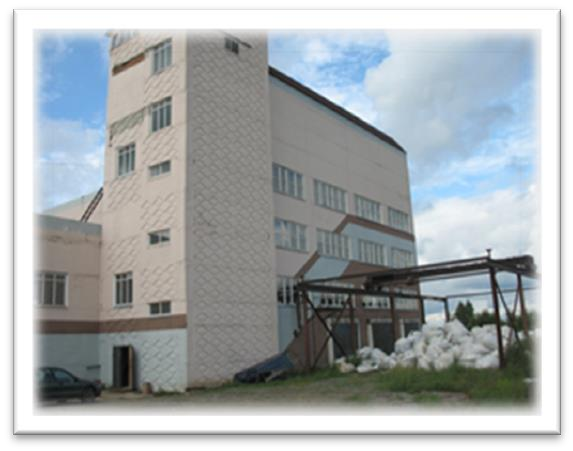 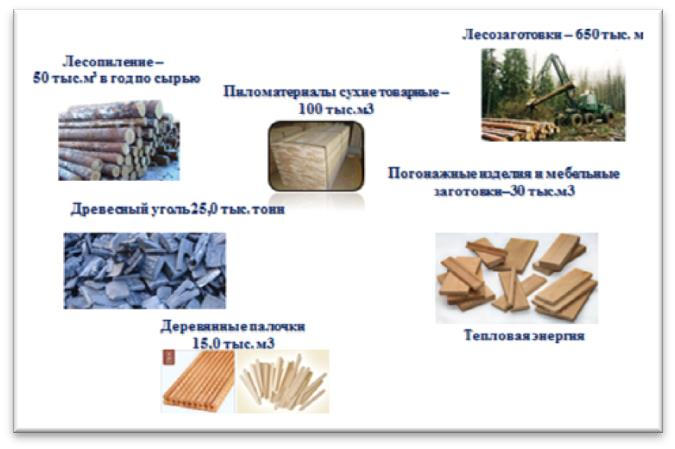 Реконструкция водозаборных млн. рублей и
комплекса
Строительство деревообрабатывающего
Строительство		горно- обогатительного	комплекса	по
сооружений	(90 канализационных
производства	(производство	ДСП, ЛДСП,		производство
добыче	и	переработке	титан- циркониевых руд (1 млрд. рублей)
очистных сооружений в г. Тара (1 млрд. рублей)
пиломатериалов 5,5 млрд. рублей)
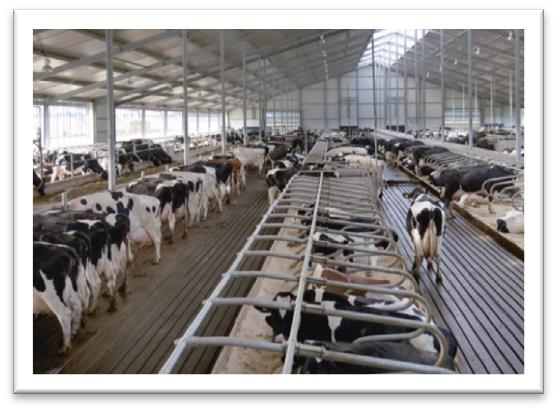 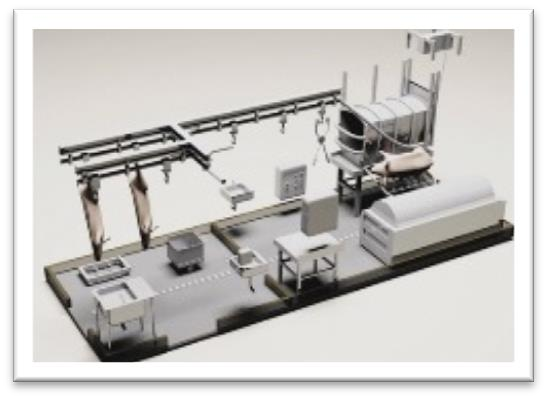 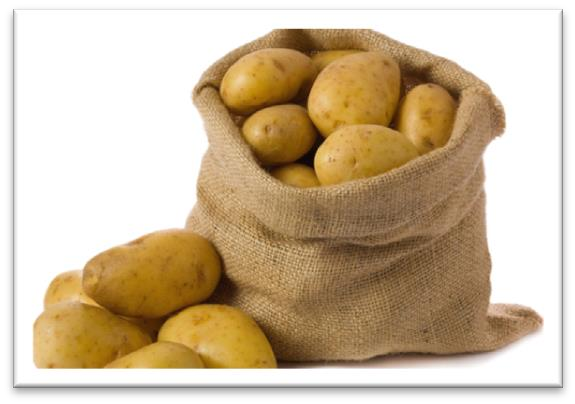 Строительство доильного зала на 1000 голов в ОПХ им. Фрунзе (350 млн. рублей)
Создание переработке
кооператива картофеля
по и
Строительство убойного цеха (50 млн. рублей)
дикоросов (21 млн. рублей)
Проекты, требующие финансирования
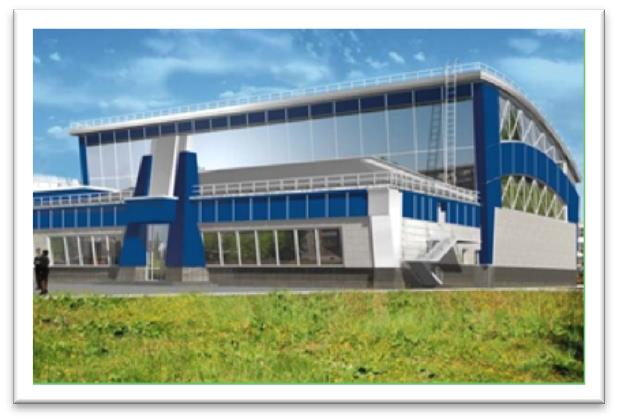 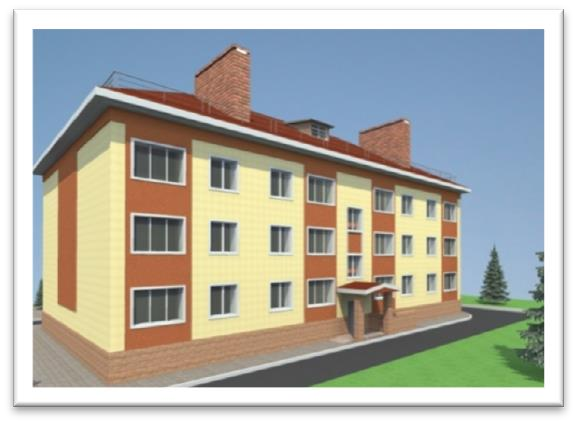 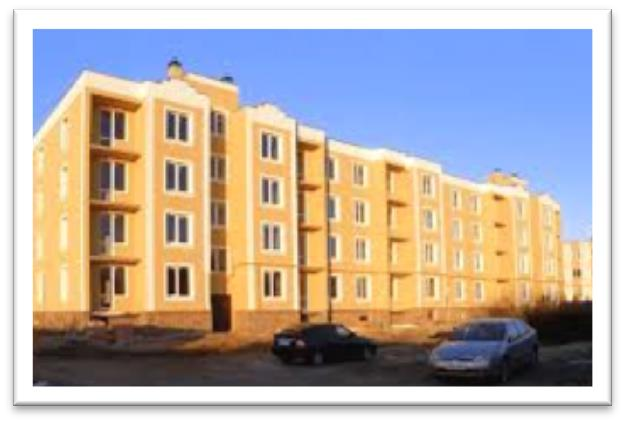 Реконструкция 3-х общежитий под многоквартирные жилые дома в г. Таре  на  ул.  Спасская,  6/1,  ул. Спасская, 6, ул. 8-я Линия, 93
Строительство жилых  домов Радищева, 14а
многоквартирных в  г.  Таре  на  ул.
Строительство бассейна в г. Тара
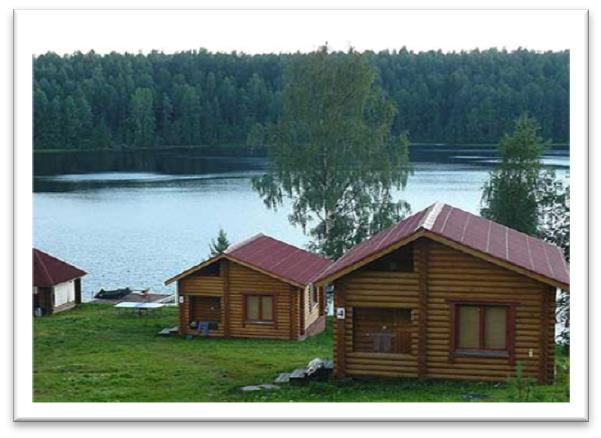 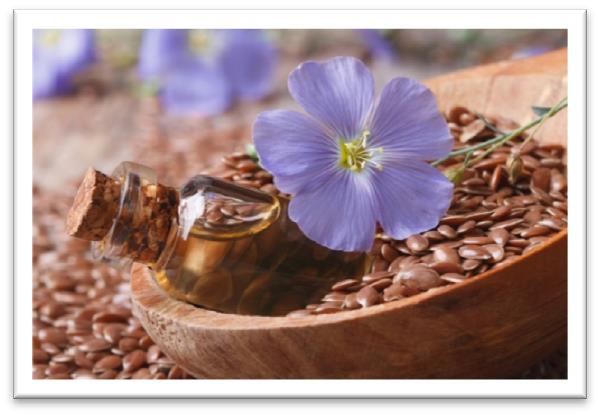 Организация	посева культур	(лён-кудряш) рублей)
масличных (25	млн.
Строительство	и	организация
работы	туристической	базы отдыха
Меры поддержки
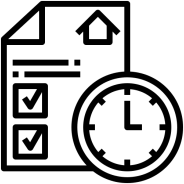 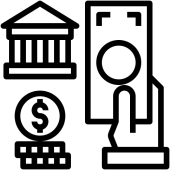 Имущественная поддержка
Финансовая поддержка
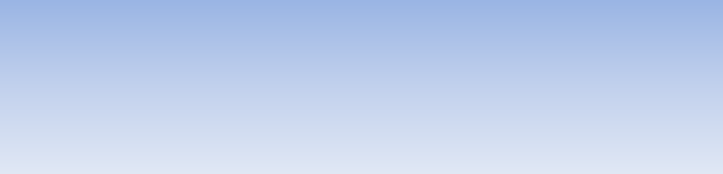 1.  Предоставление  имущества  и  земельных участков  во  владение  и  (или)  пользование субъектам	малого	и	среднего предпринимательства
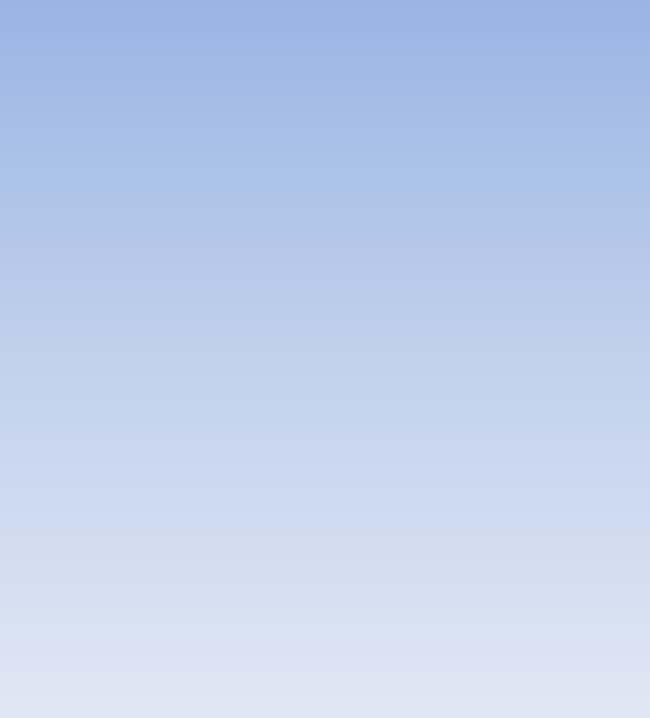 Предоставление   грантов   в   форме субсидий начинающим субъектам малого предпринимательства   на   территории Тарского муниципального района.
Предоставление    субсидий    на возмещение  части  затрат  организациям,
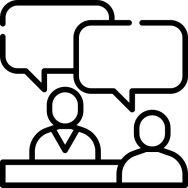 индивидуальным осуществляющим производство
предпринимателя,
переработку	и	(или)
сельскохозяйственной
Консультационная и
информационная поддержка
продукции, на переподготовку, повышение
квалификации специалистов профессий.
руководителей, и	рабочих	массовых
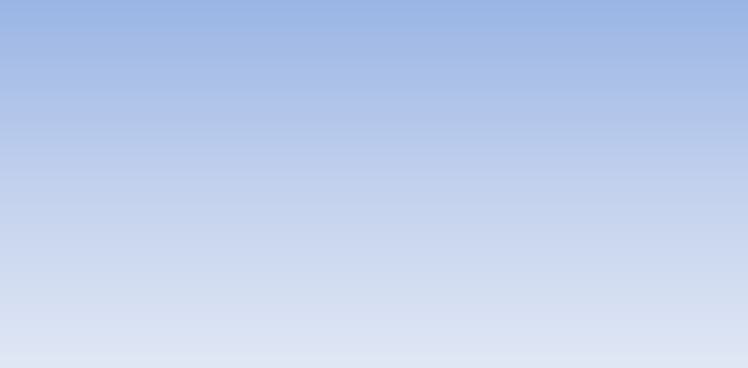 Информационная  поддержка  осуществляется через официальный сайт Администрации, на платформах    социальных    сетей:    ВК, Одноклассники, Телеграмм
Консультационная  поддержка  оказывается комитетом по экономике и УМС, Комитетом по сельскому  хозяйству  и  продовольствию,  КУ
«Центр занятости населения»
3. Заключение социальных контрактов на ведение	предпринимательской деятельности и самозанятости.
Земельные участки для реализации проектов
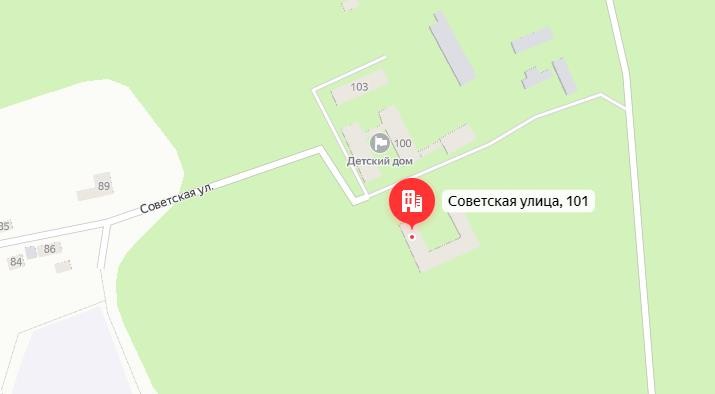 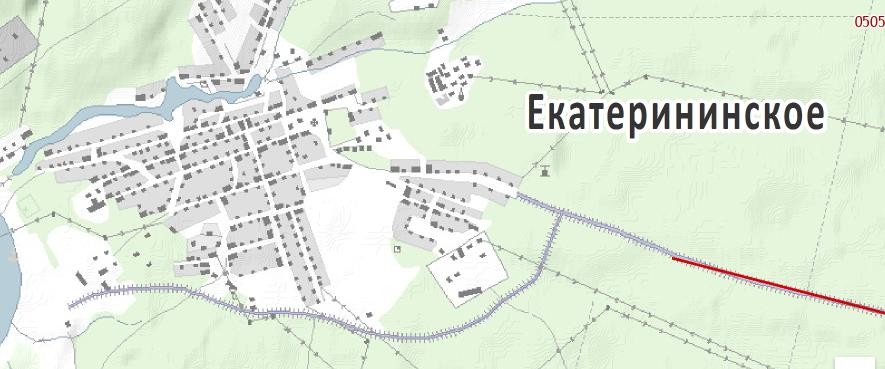 Земельные участки для реализации проектов
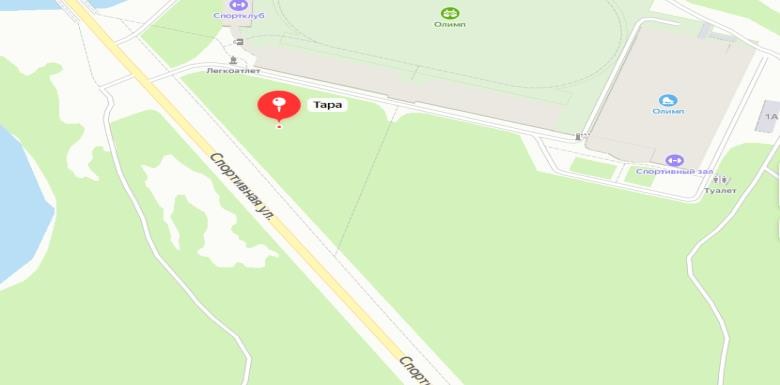 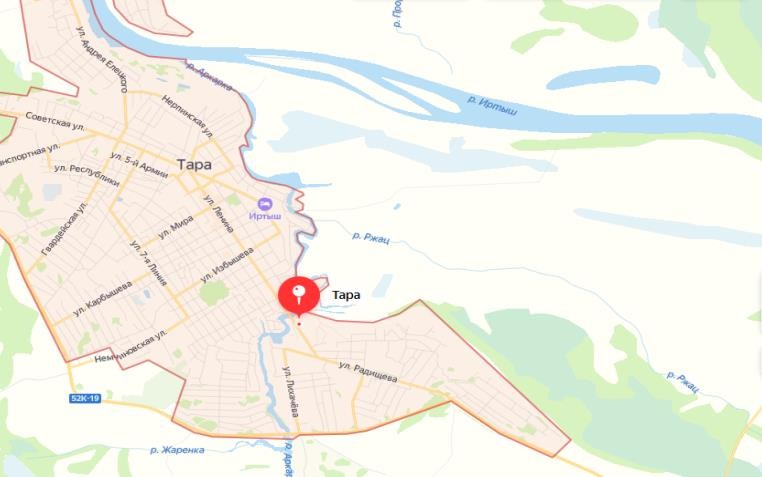 Земельные участки для реализации проектов
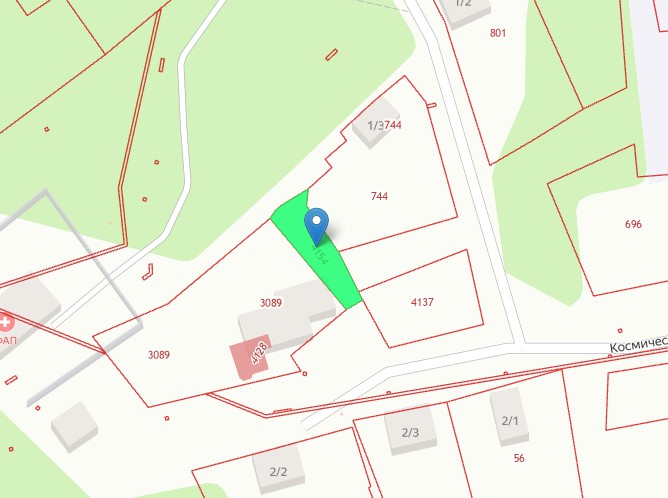 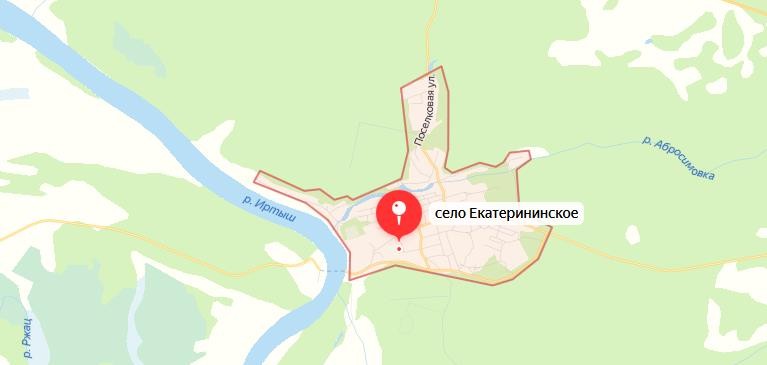 Земельные участки для реализации проектов
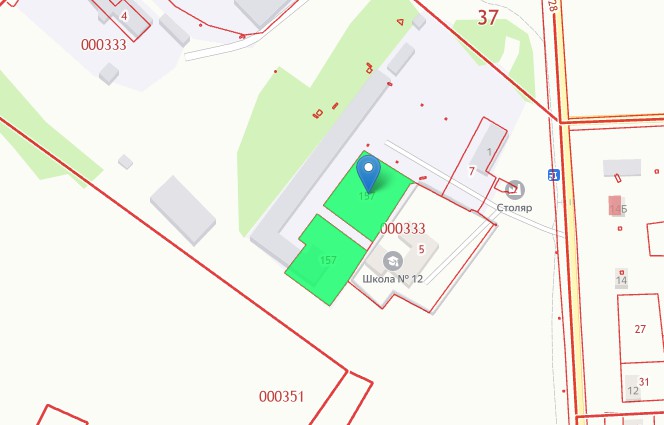 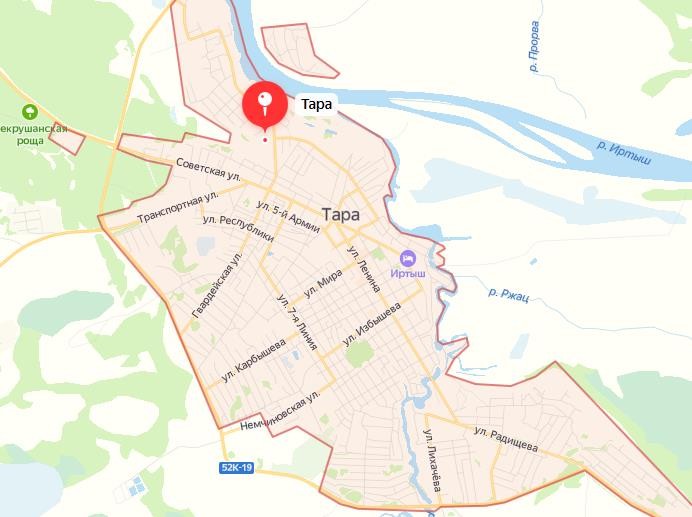 Земельные участки для реализации проектов
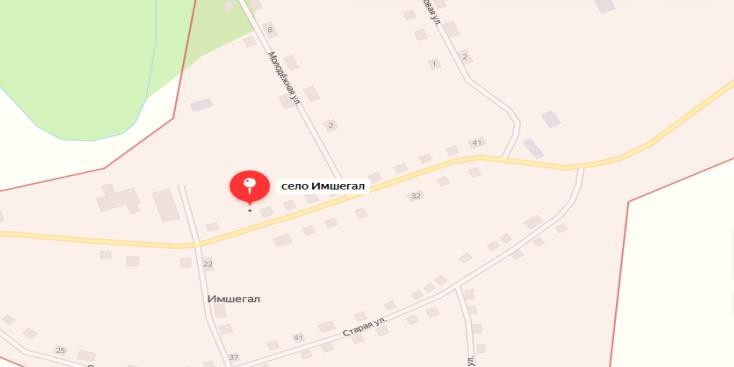 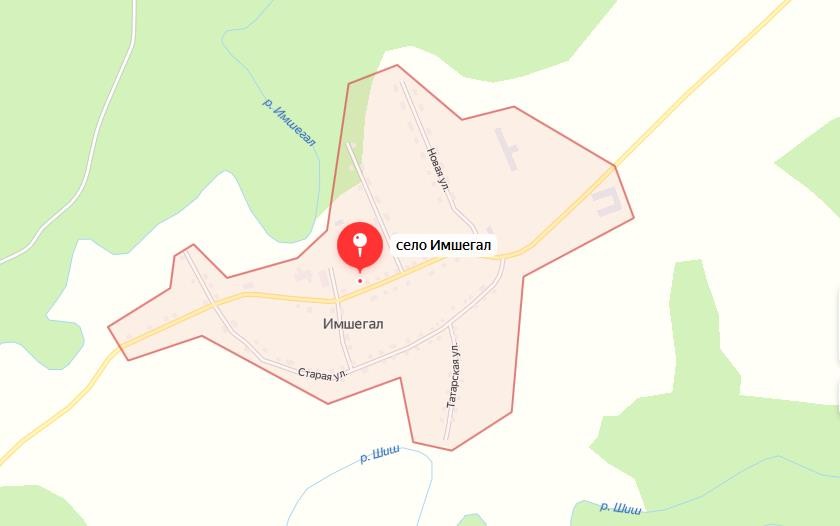 Земельные участки для реализации проектов
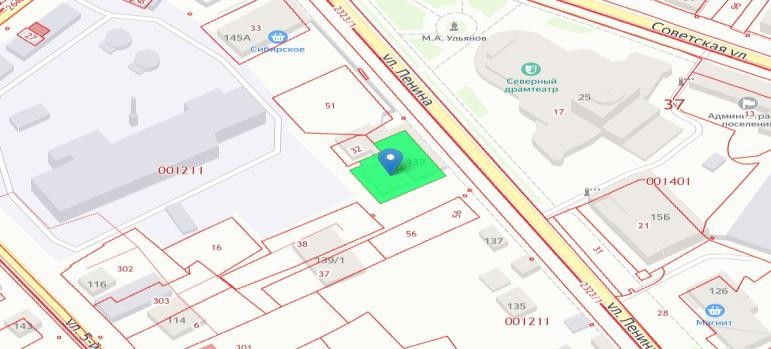 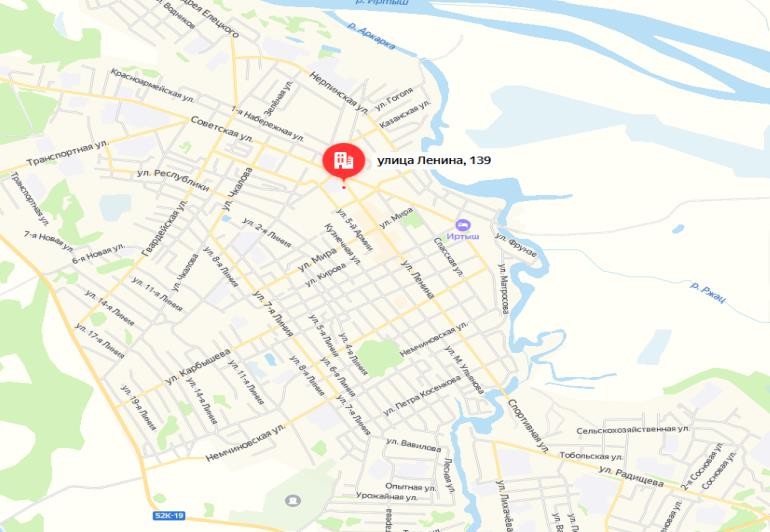 Земельные участки для реализации проектов
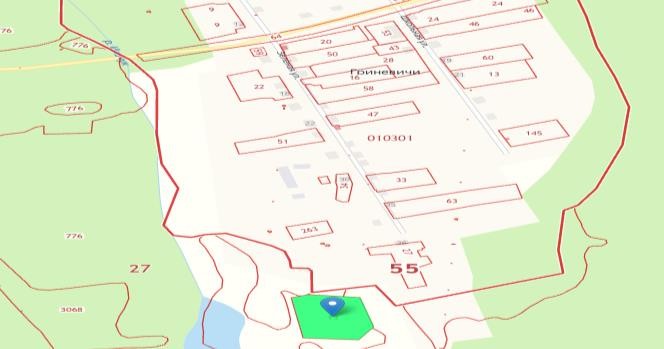 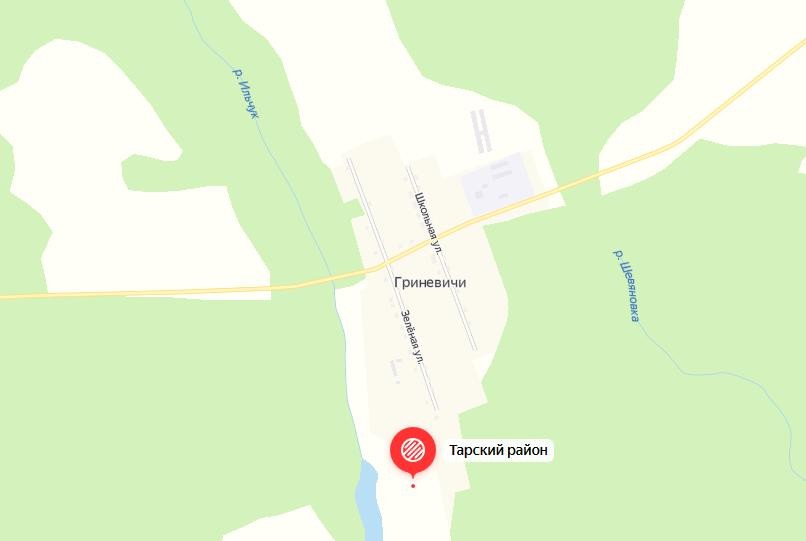 Земельные участки для реализации проектов
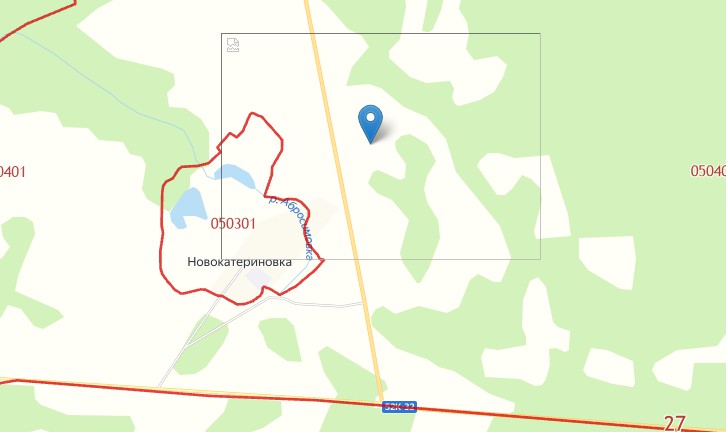 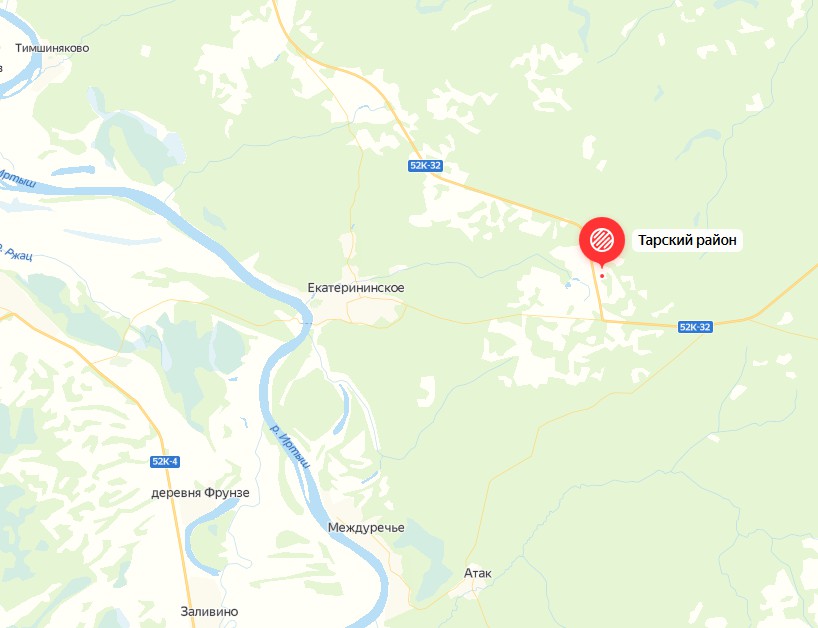 Земельные участки для реализации проектов
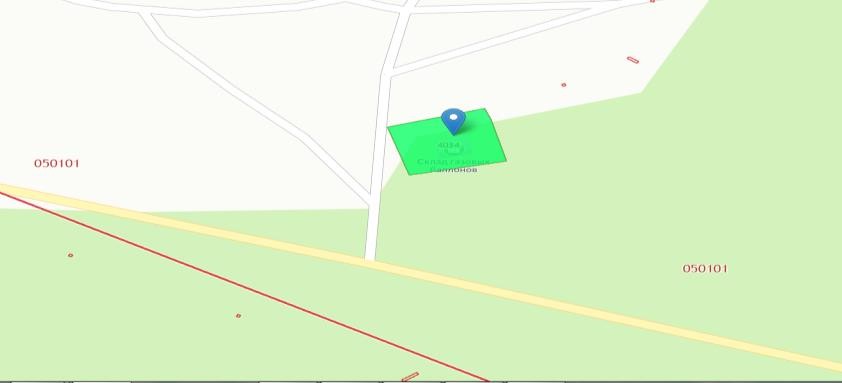 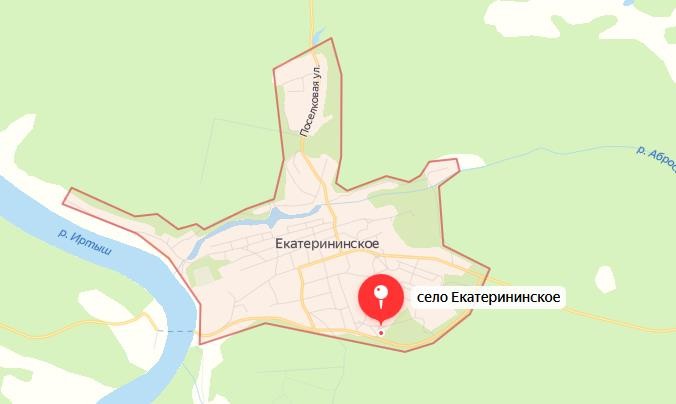 Земельные участки для реализации проектов
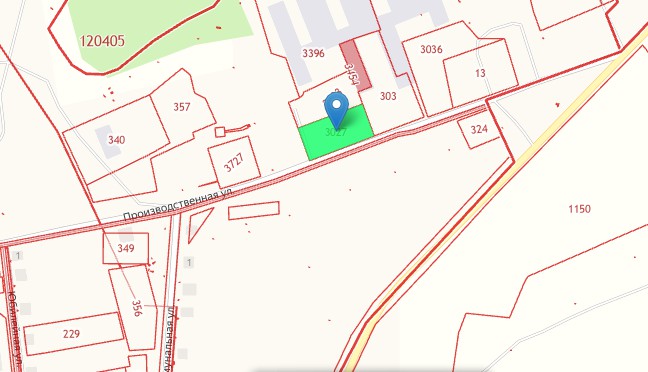 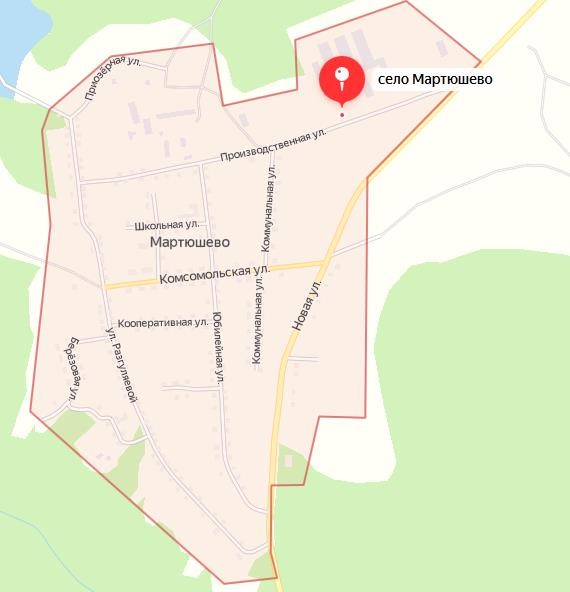 Земельные участки для реализации проектов
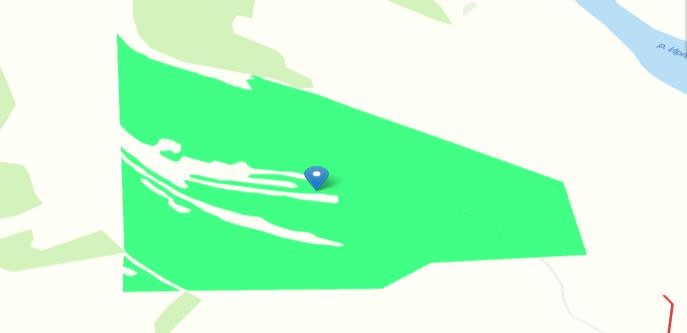 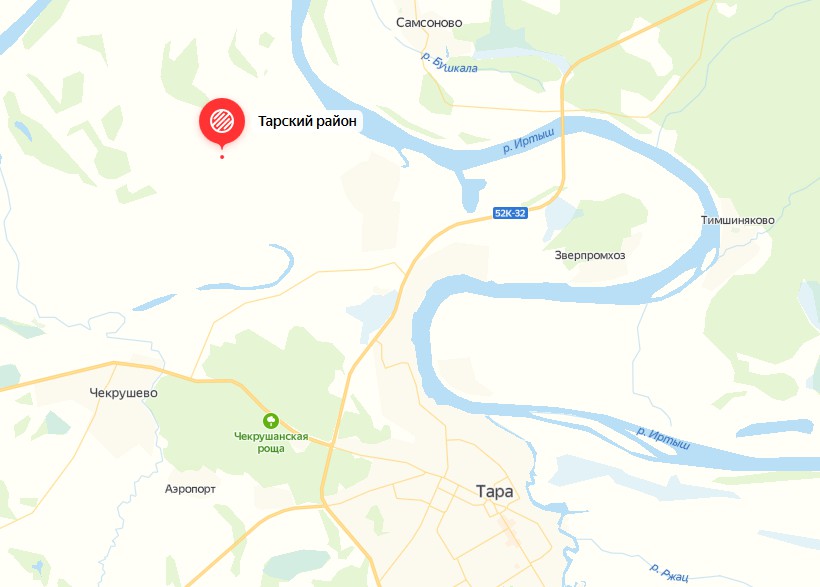 Земельные участки для реализации проектов
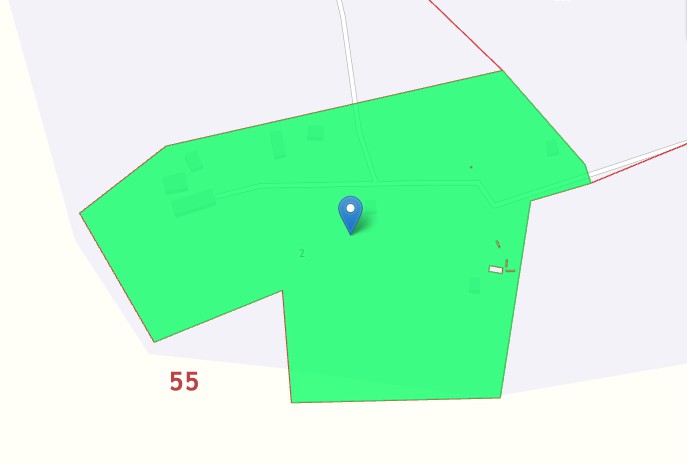 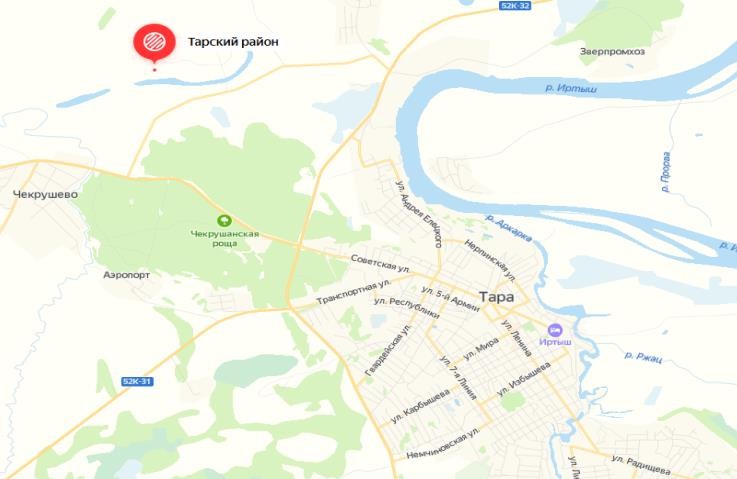 Земельные участки для реализации проектов
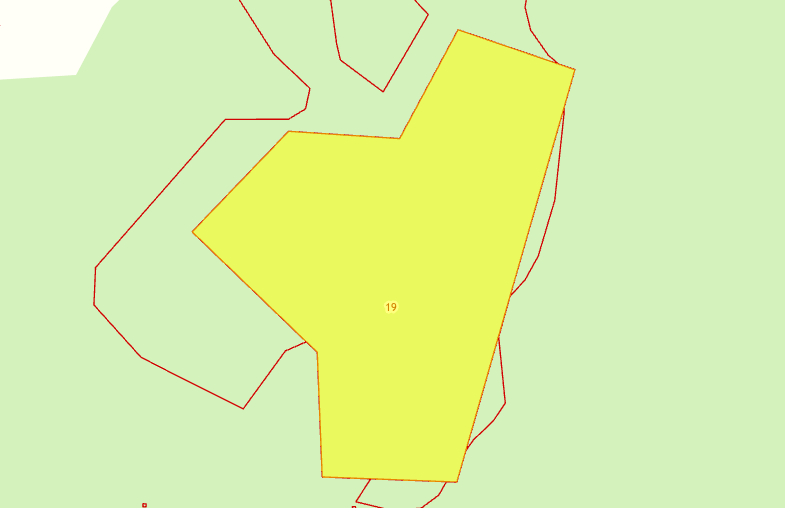 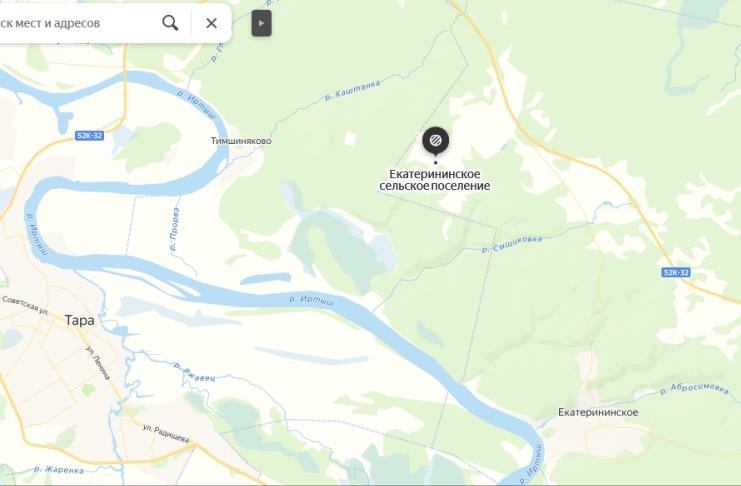 Земельные участки для реализации проектов
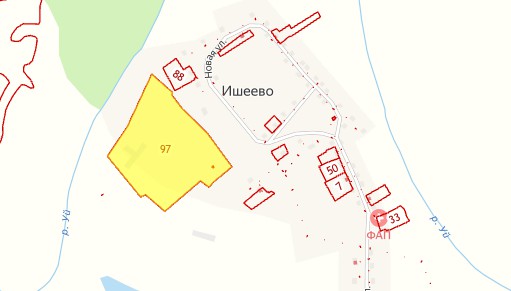 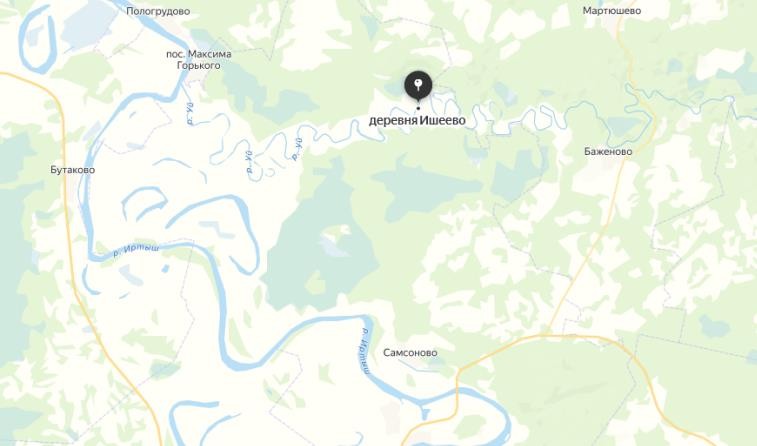 Земельные участки для реализации проектов
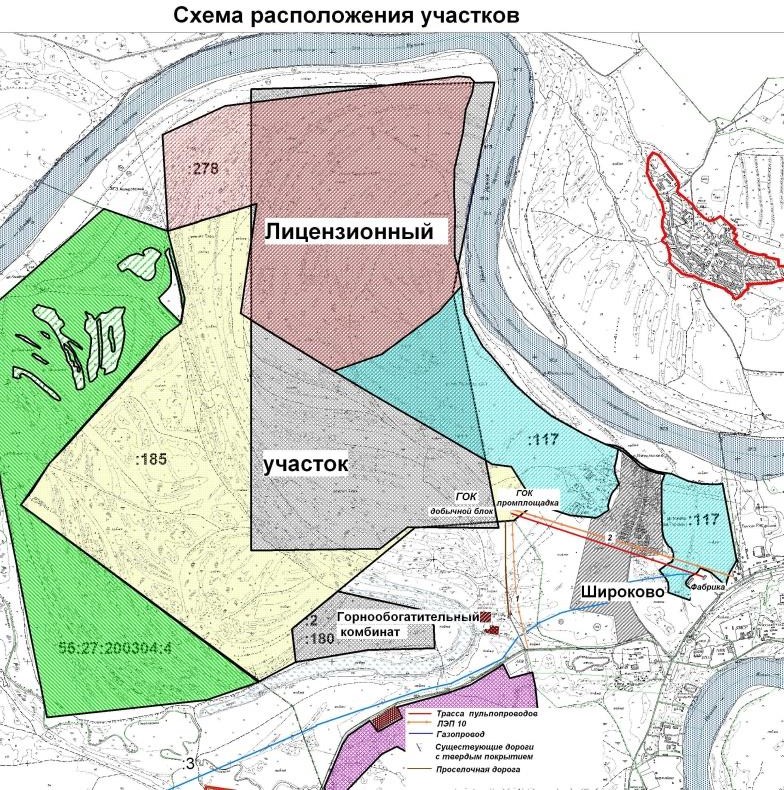 Земельные участки для реализации проектов
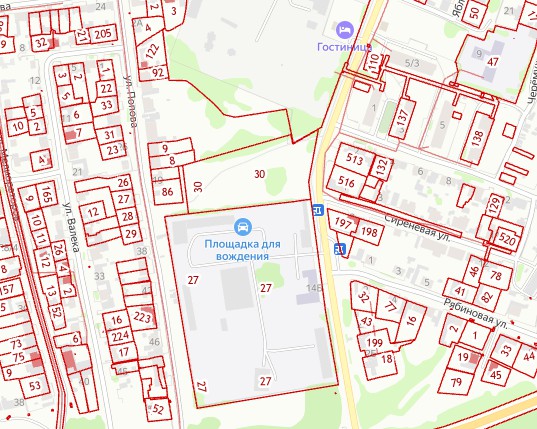 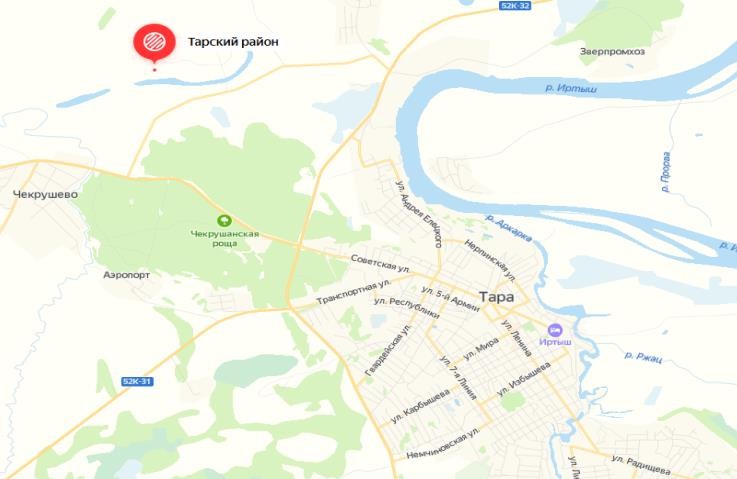 Земельные участки для реализации проектов
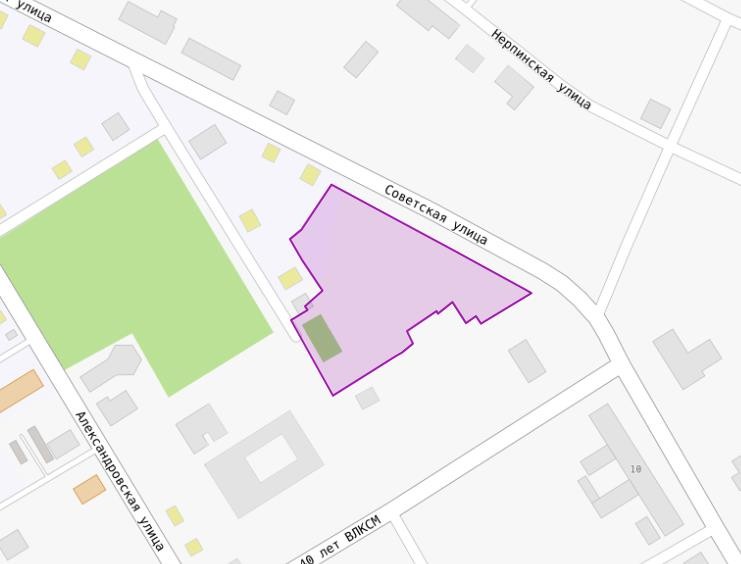 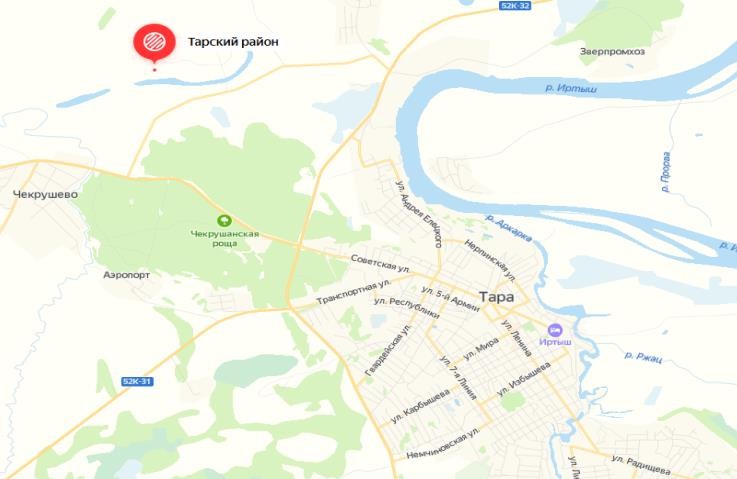 Земельные участки для реализации проектов
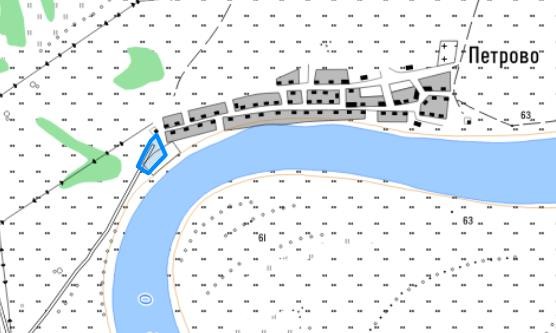 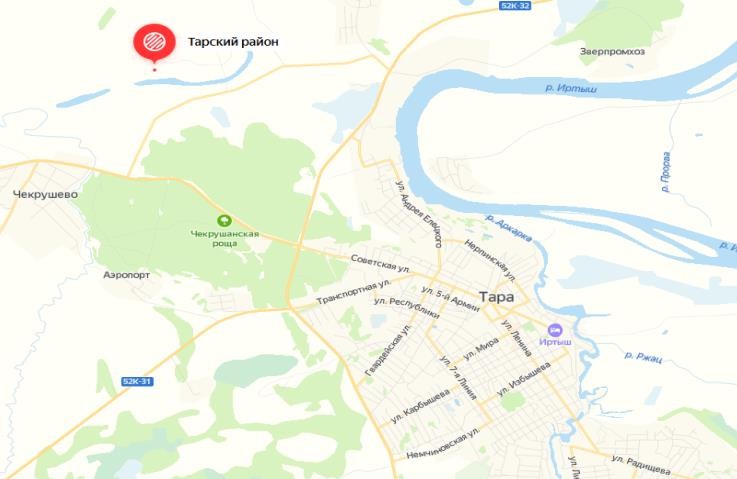 Земельные участки для реализации проектов
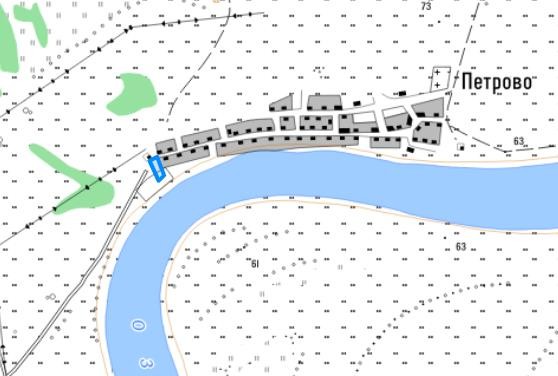 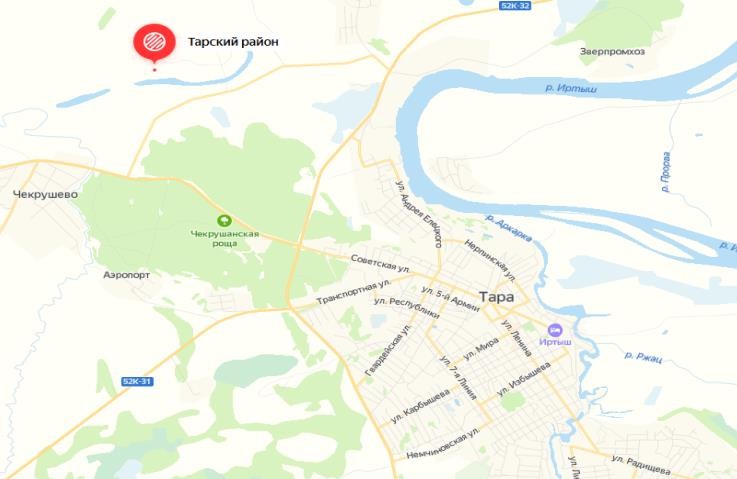 Земельные участки для реализации проектов
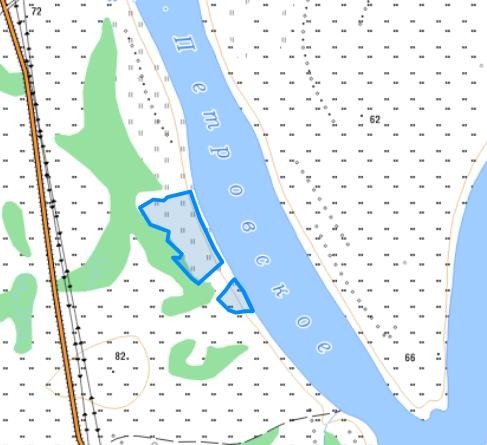 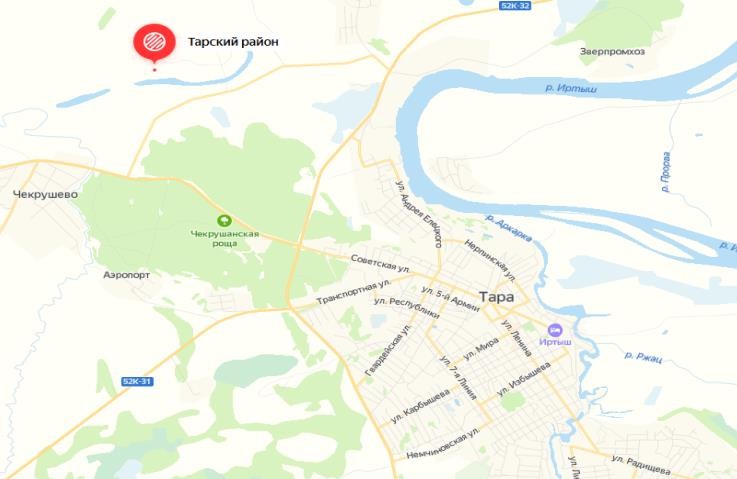 Инвестиционный портал
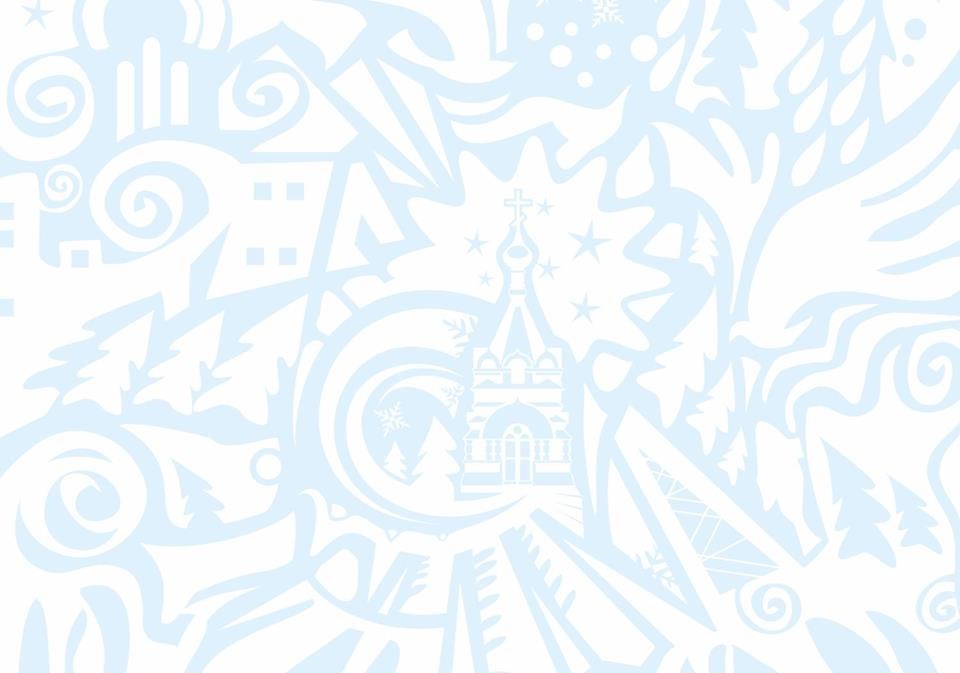 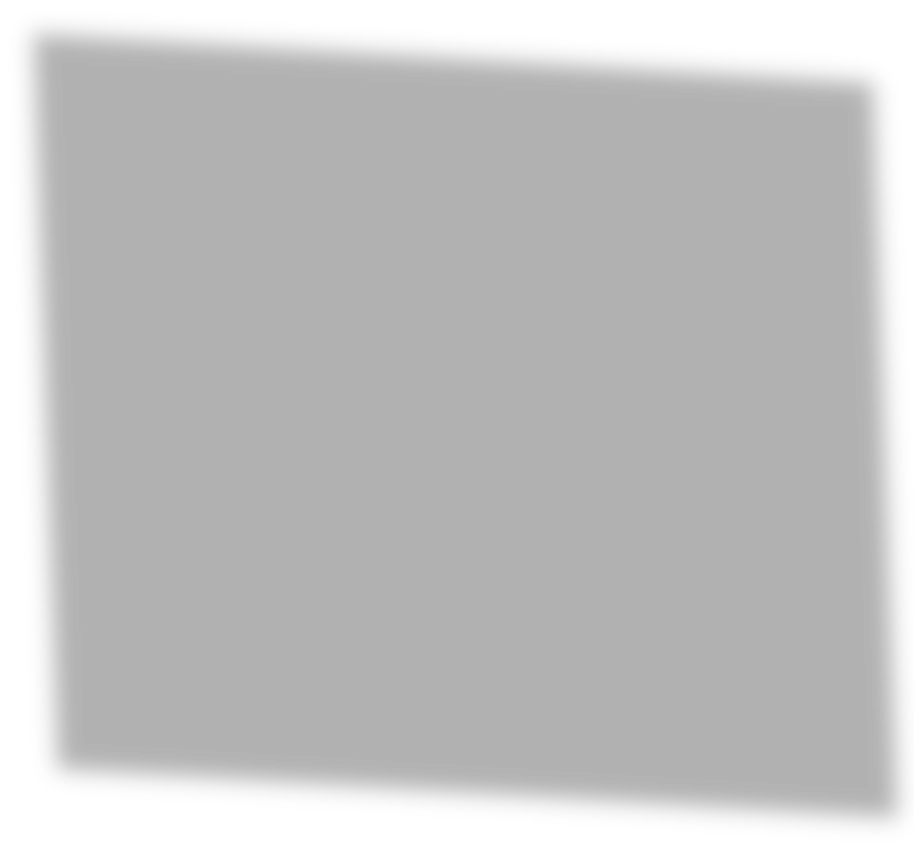 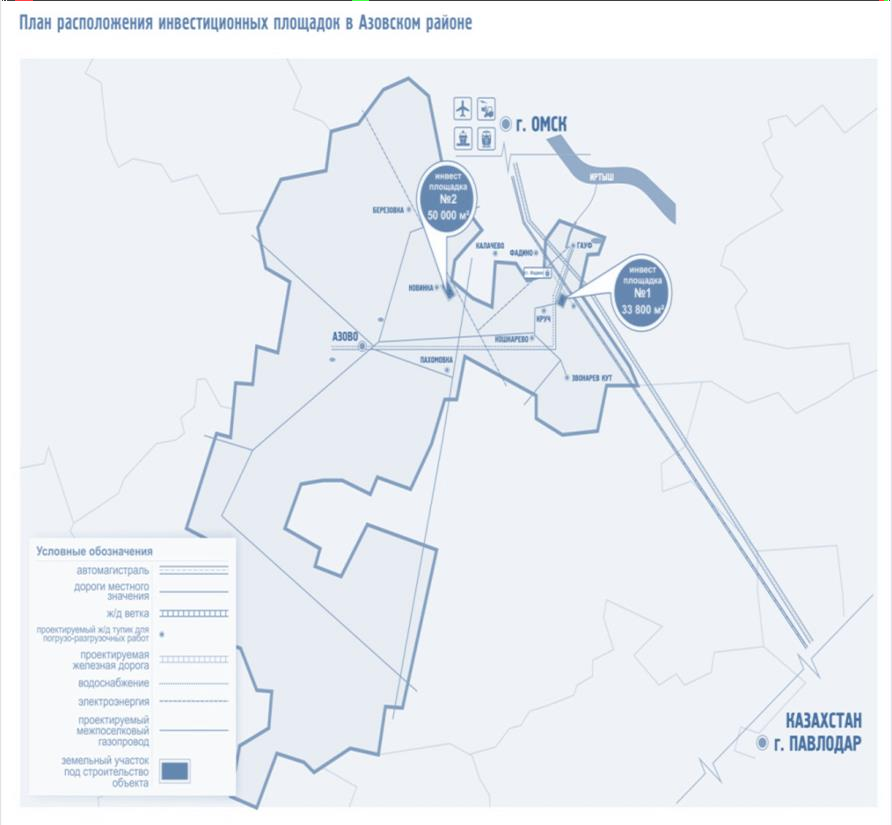 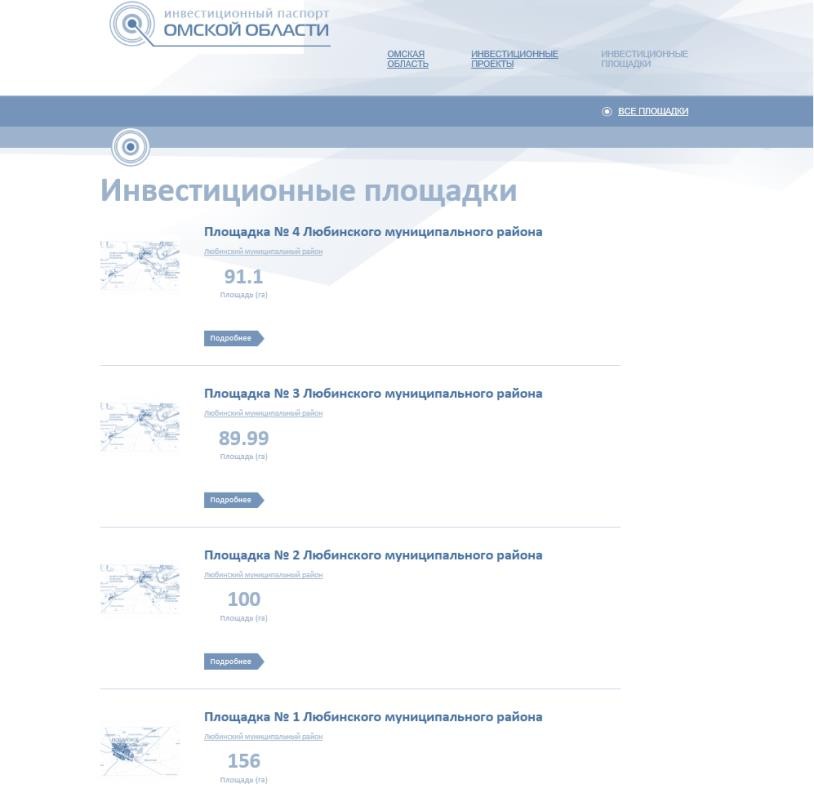 http://investomsk.ru/
http://tarsk.omskportal.ru/omsu/tarsk-3-52- 254-1/otrasl/econom-raz/investic
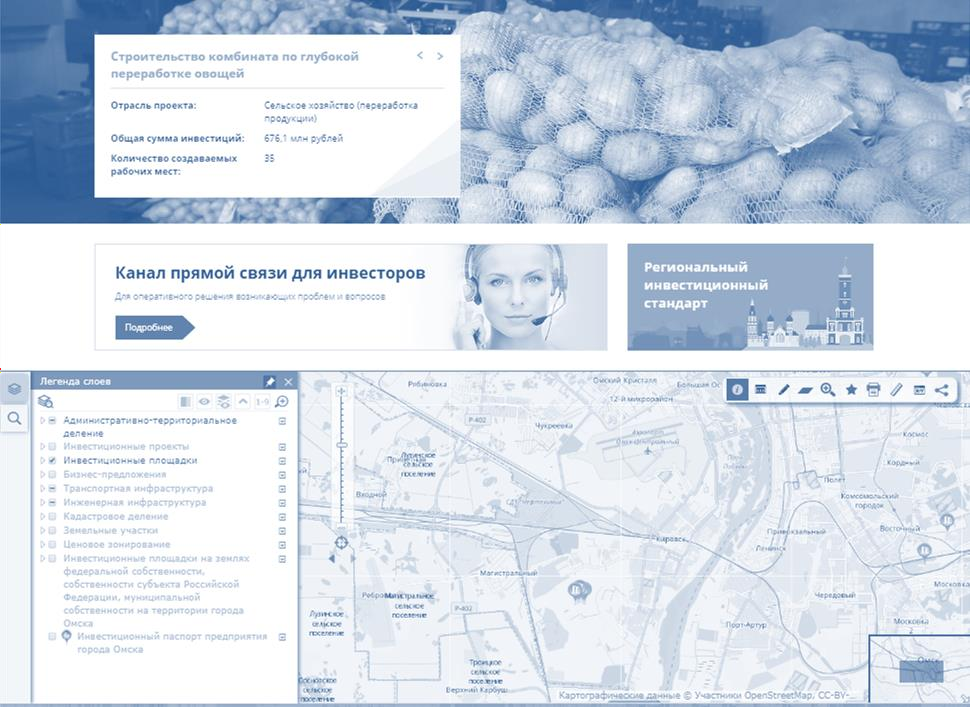 16
Контактная информация
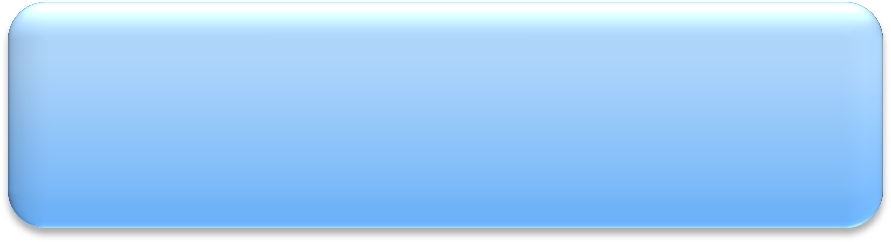 Глава Тарского муниципального района –
Евгений Николаевич Лысаков
Телефон: 8 (38171) 2-11-82
E-mail:tarsk@mr.omskportal.ru
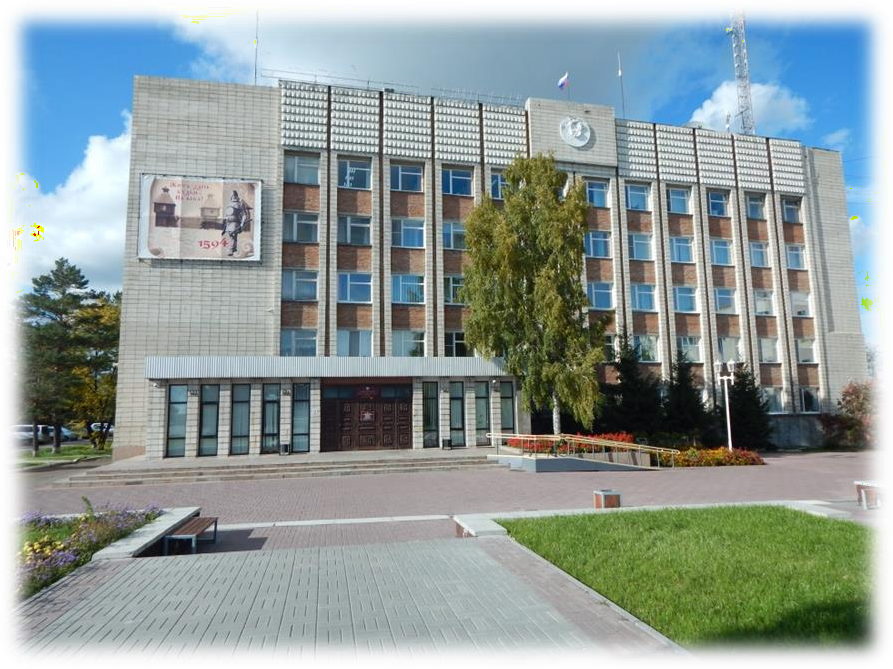 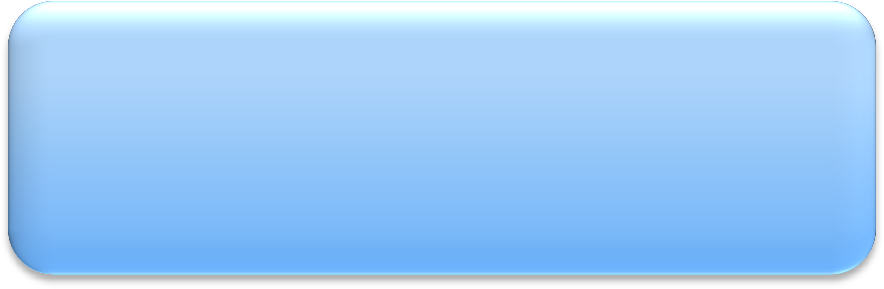 Первый заместитель Главы Тарского
муниципального района, Инвестиционный уполномоченный –
Мугак Николай Анатольевич
Телефон: 8 (38171) 2-15-16

Председатель Комитета по экономике и управлению муниципальной
собственностью Администрации Тарского муниципального района – Елена Александровна Мартынова Телефон: 8 (38171) 2-30-09
E-mail:econom_tara@mail.ru
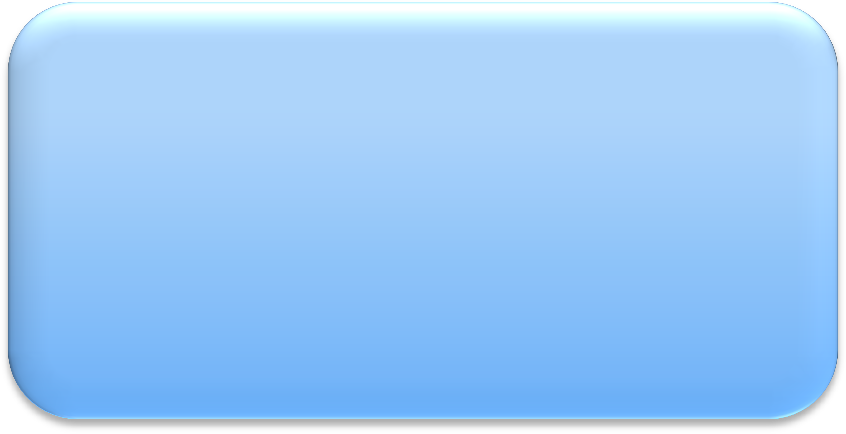